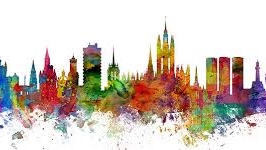 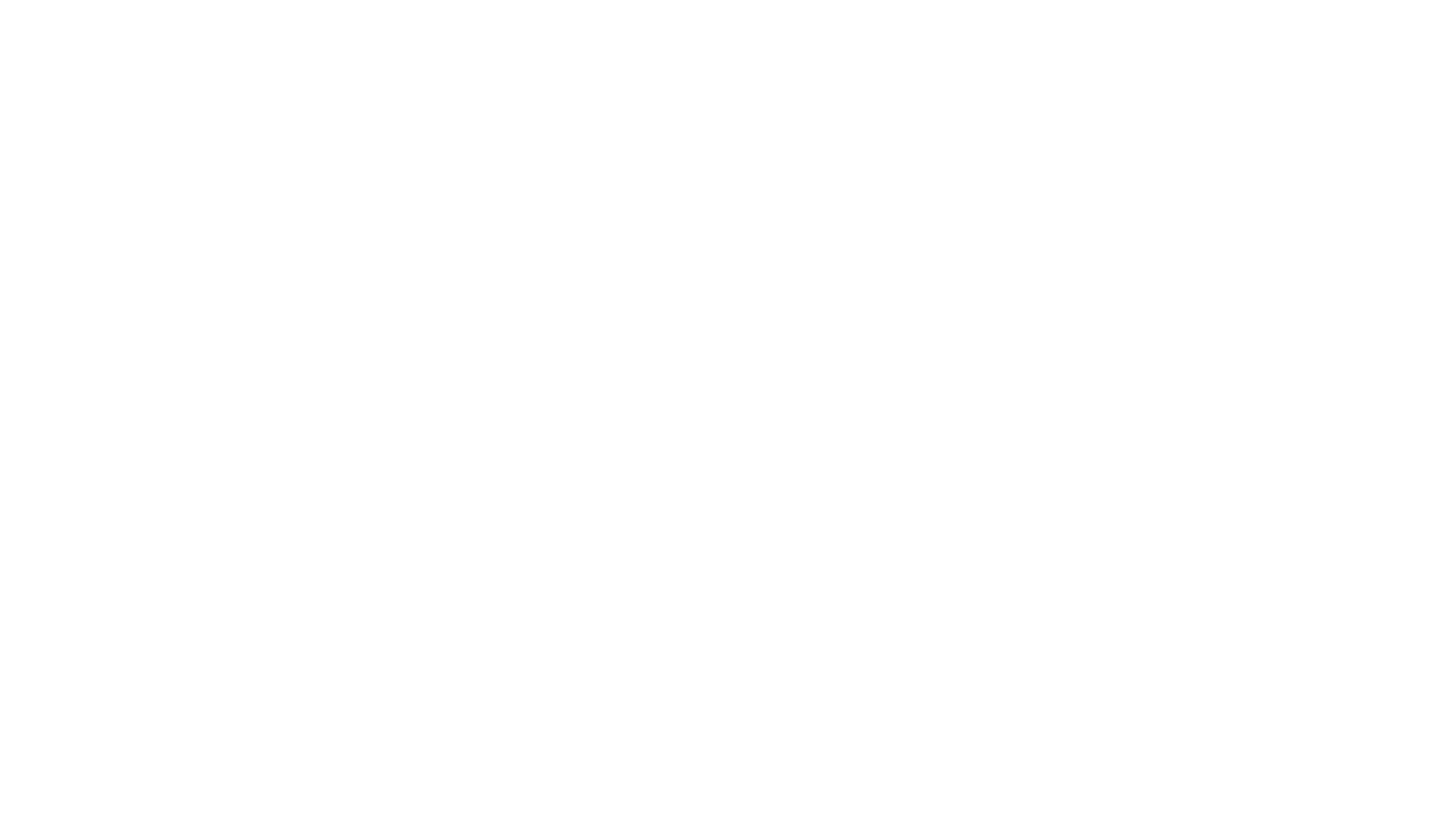 Coventry Early Years TeamEYFS Reforms 2021
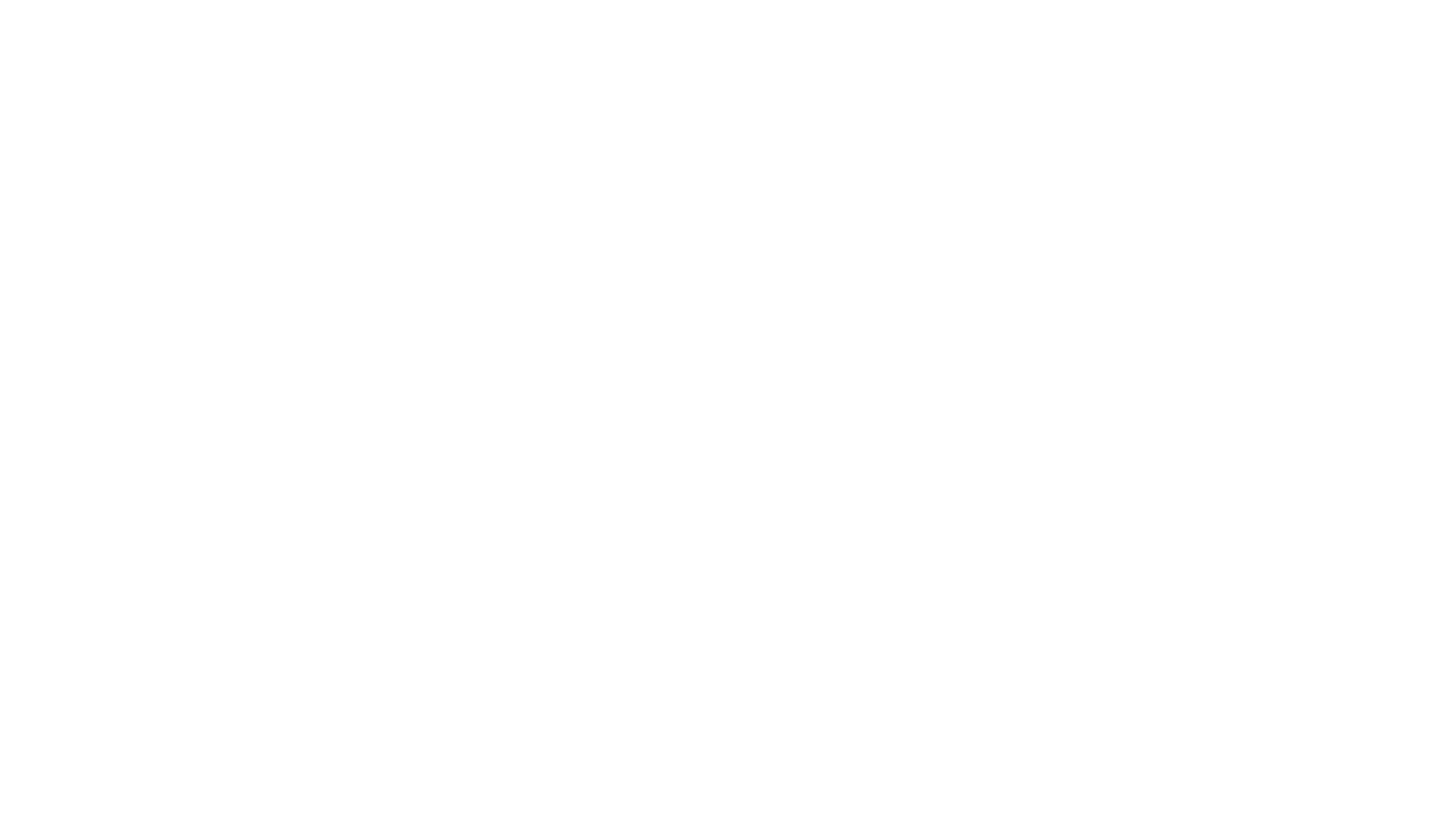 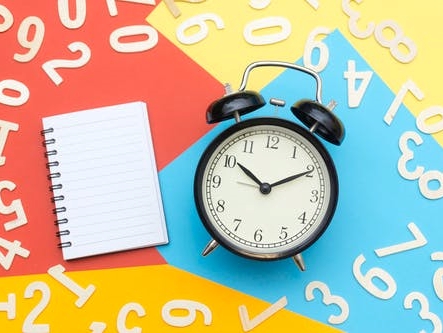 Time for Change
Time for change
The EYFS Statutory Framework 2021
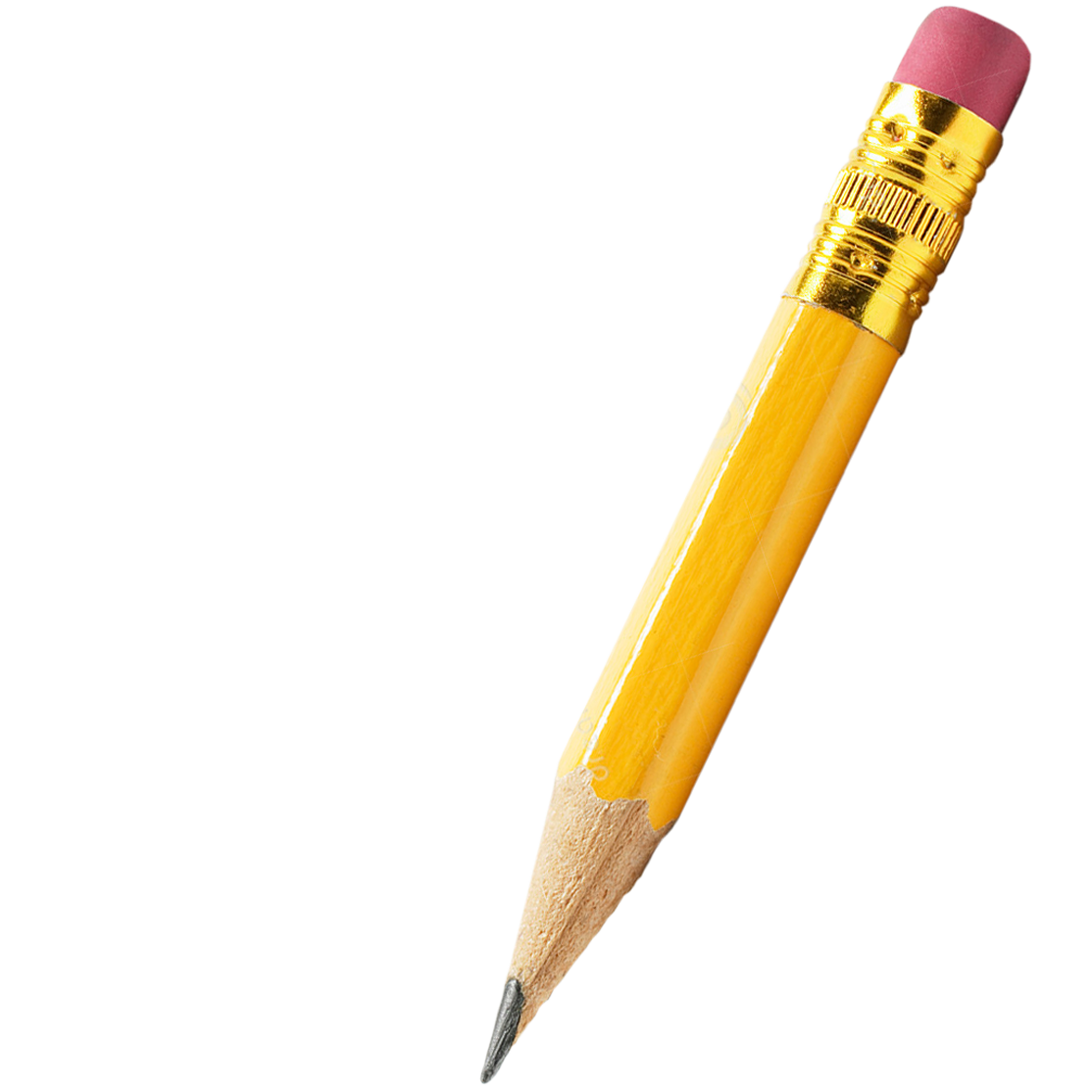 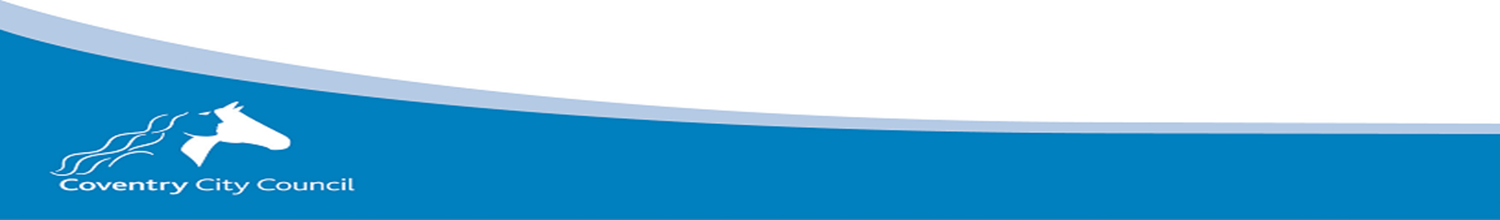 Why Change?
Time for change
Focus on strengthening language and vocabulary development to help close the ‘word gap’
Strengthen literacy and numeracy outcomes at the end of the Early Years Foundation Stage
Better prepare children for Key Stage 1 – by better aligning with Year 1
Are based on the latest evidence in childhood development – and the strongest predictors of future attainment
Are clearer for teachers to interpret – making the EYFSP assessment more straightforward
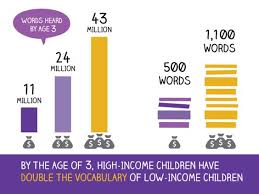 Streamlining assessment guidance and reviewing the moderation process to:
Reduce teacher workload and strongly encourage teachers to use their professional judgement and reduce reliance on recording unnecessary evidence
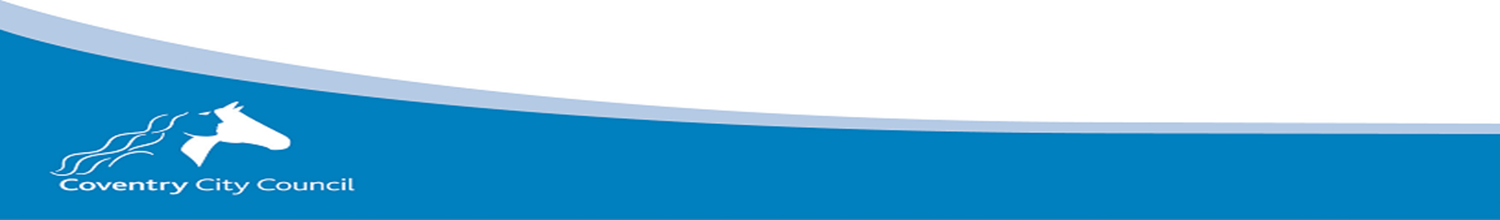 Revised Documentation
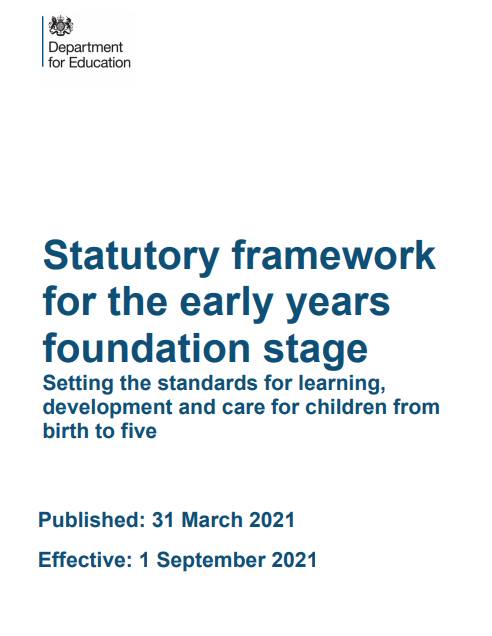 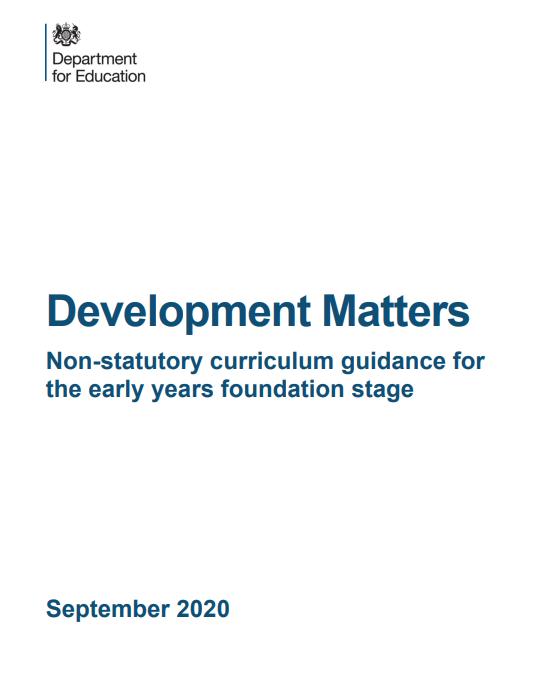 https://assets.publishing.service.gov.uk/government/uploads/system/uploads/attachment_data/file/944603/Development_Matters_-_non-statuatory_cirriculum_guidance_for_EYFS.pdf
https://www.foundationyears.org.uk/wp-content/uploads/2021/02/DRAFT-EYFS-Framework-for-comment-February-2021.pdf
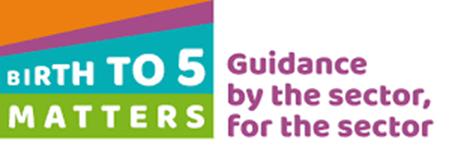 https://www.birthto5matters.org.uk/wp-content/uploads/2021/04/Birthto5Matters-download.pdf
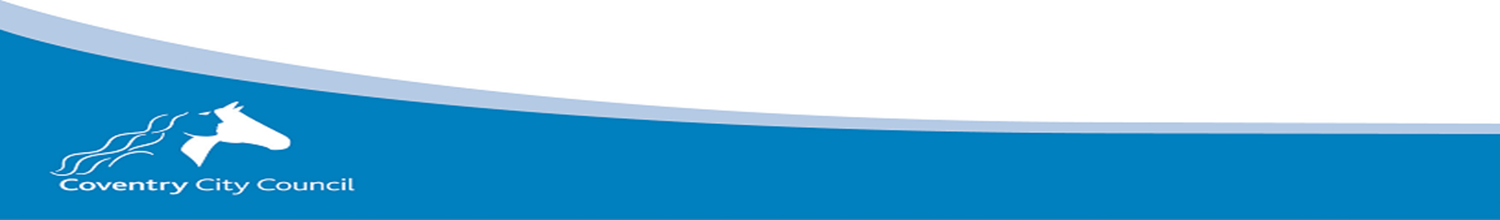 Early Years Foundation Stage Profile (EYFSP)
No longer a statutory duty for the LA to moderate the EYFSP 
Joint school and PVI moderation encouraged
Schools will still be required to submit EYFSP data to the LA
The “exceeding” judgement criteria has been removed
Children will be assessed as On Track or Not On Track 
EYFSP Handbook has been reviewed 

Safeguarding and Welfare Requirements  
Oral heath has been included to promote good health

Learning and Development Requirements
Educational programmes have been provided for the 7 areas of learning
Cognitive and language development are a key focus
Aspect of learning have changed 
Early Learning Goals revised
Focus on pedagogy, child development and the role of the adult
Mandatory reception baseline assessment (RBA) introduced 

When? 
The reforms will be implemented nationally from September 2021
Changesat a glance
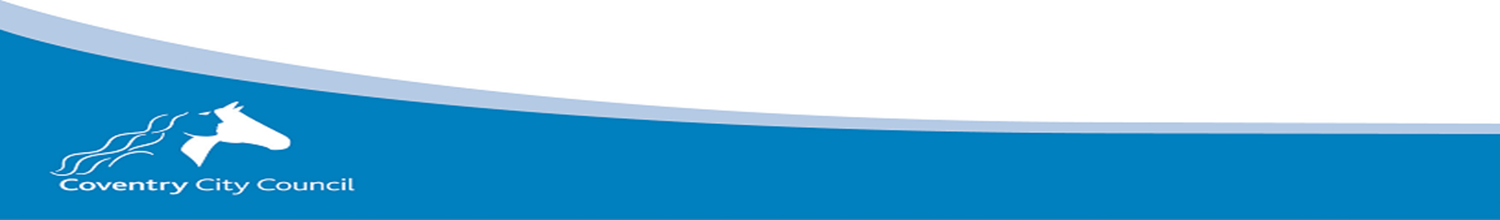 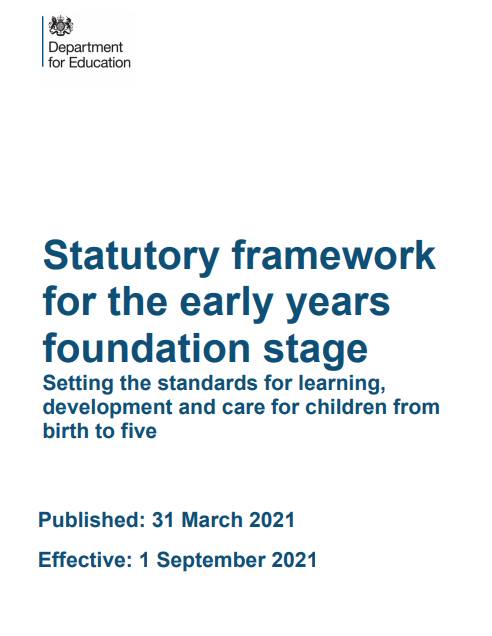 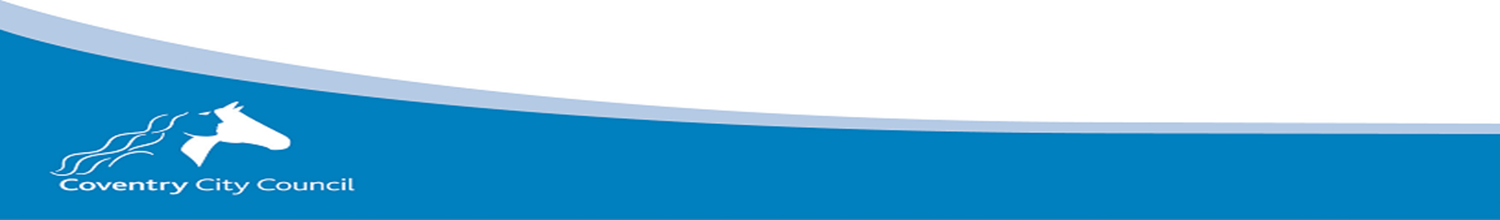 EYFS Statutory Framework:A ‘where to find’ overview
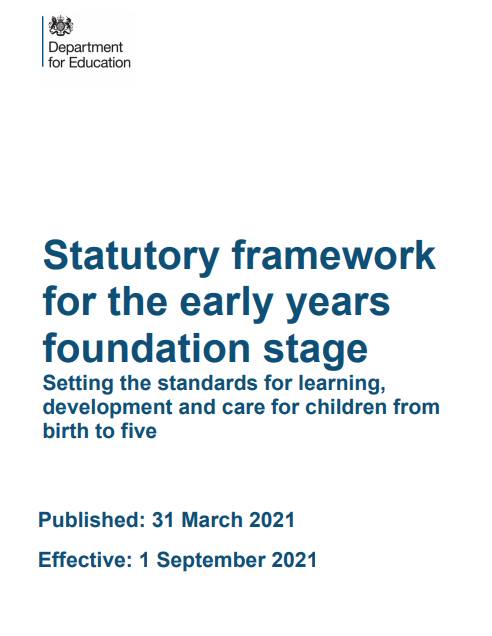 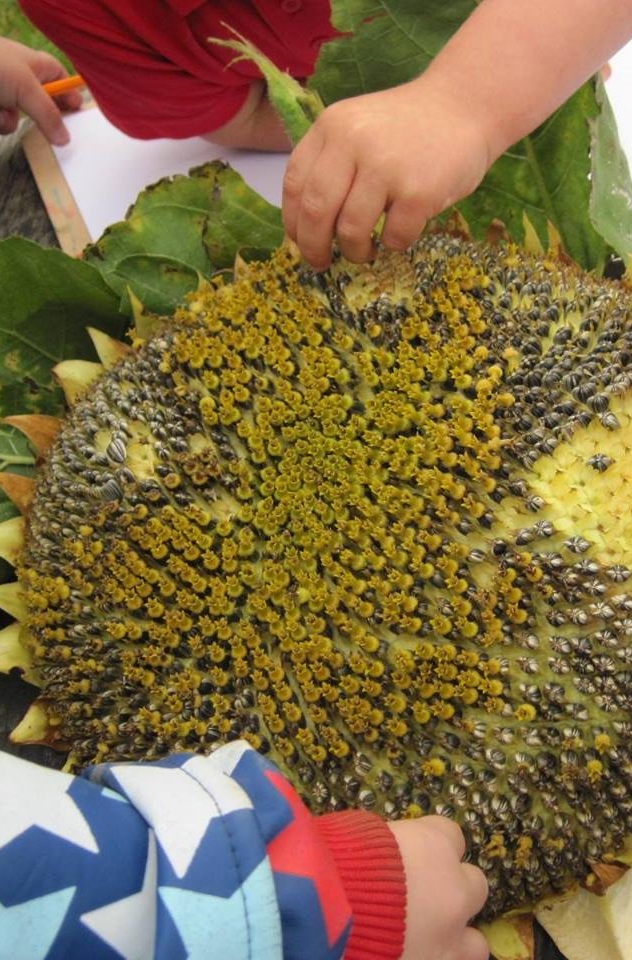 The Statutory FrameworkThe Summary Section
The Summary Section
Time for change
What legislation does this framework refer to and who is it for?

The learning and development requirements are given legal force by an Order made under section 39(1)(a) of the Childcare Act 2006 

The safeguarding and welfare requirements are given legal force by Regulations made under section 39(1)(b) of the Childcare Act 2006
Who is this framework for?
This framework is for all early years providers in England from 1 September 2021
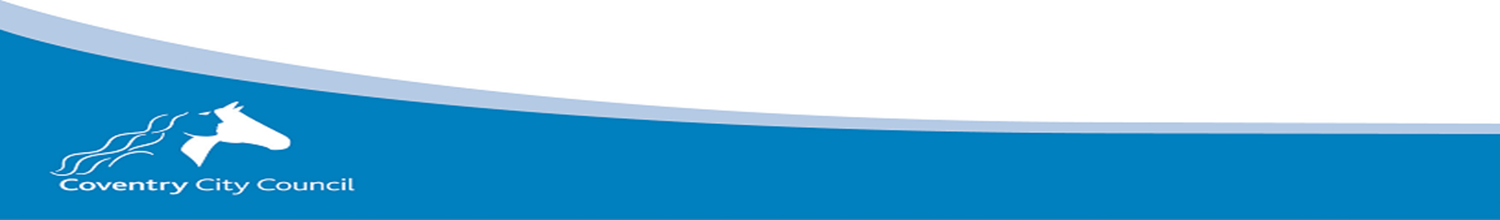 The Summary Section
Time for change
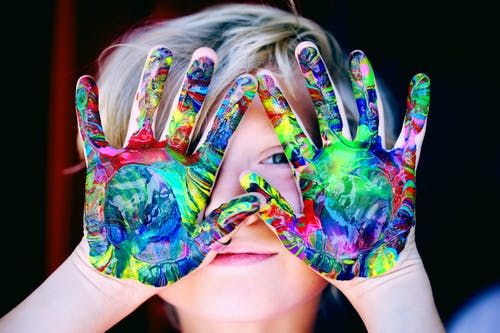 The EYFS expects that children are:
Learning and developing well
Kept health and safe
School ready
The EYFS seeks to provide: 
Quality and consistency 
Every child makes good progress and no child gets left behind 
Planning and assessing for the individual child
Partnership working between practitioners and with parents and/or carers 
Equality of opportunity and anti-discriminatory practice
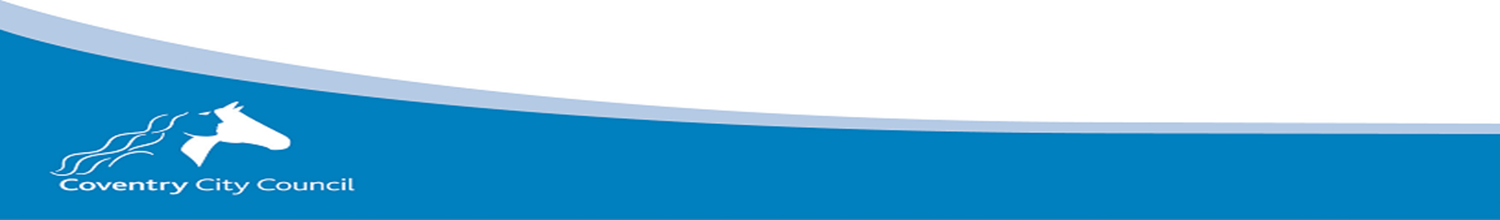 The Summary Section
Time for change
The 4 Principles Remain

Every Child is a Unique Child who is constantly learning and can be resilient, capable, confident and self-assured 

Positive Relationships: children learn to be strong and independent through positive relationships 

Enabling Environments: children learn and develop well in enabling environments with teaching and support from adults, who respond to their individual interests and needs and help them to build their learning over time. Children benefit from a strong partnership between practitioners and parents and/or carers. (See the characteristics of effective teaching and learning - paragraph 1.15)

Learning and Development: Children develop and learn at different rates. The framework covers the education and care of all children in early years provision, including children with special educational needs and disabilities (SEND) and those with EAL.
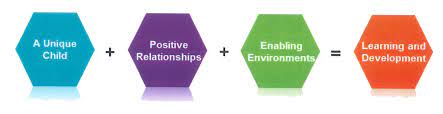 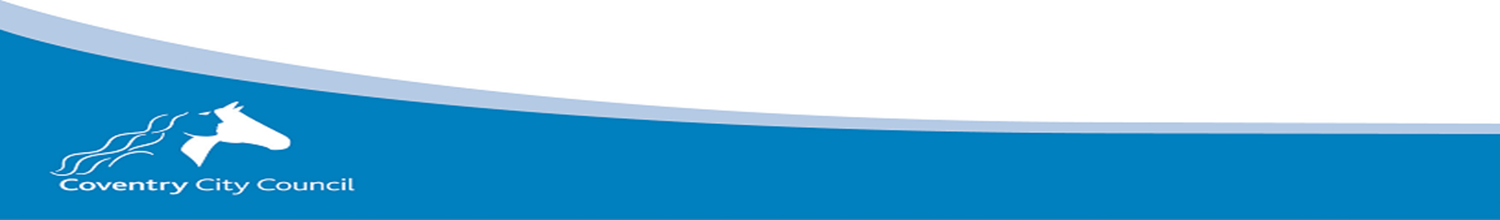 The Summary Section
Time for change
The Learning and Development Principles: What is required?

The 7 areas of learning and development which must shape activities and experiences (educational programmes) for children in all early years settings 

The early learning goals that providers must help children work towards (the knowledge, skills and understanding children should have at the end of the academic year in which they turn five) 

The assessment arrangements for measuring progress (and requirements for reporting to parents and/or carers)

The safeguarding and welfare requirements cover the steps that providers must take to keep children safe and promote their welfare
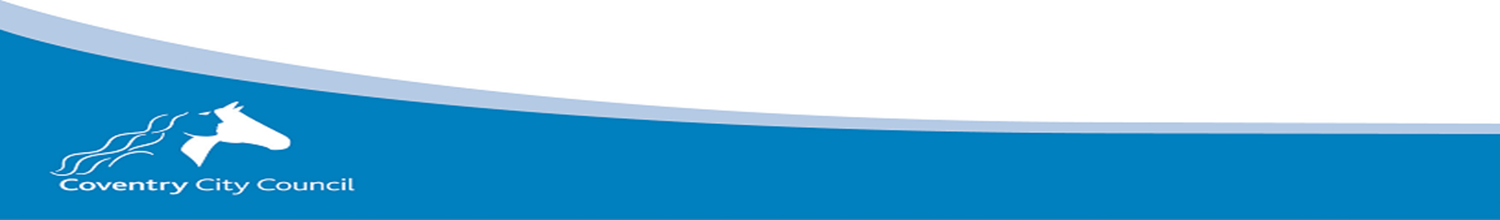 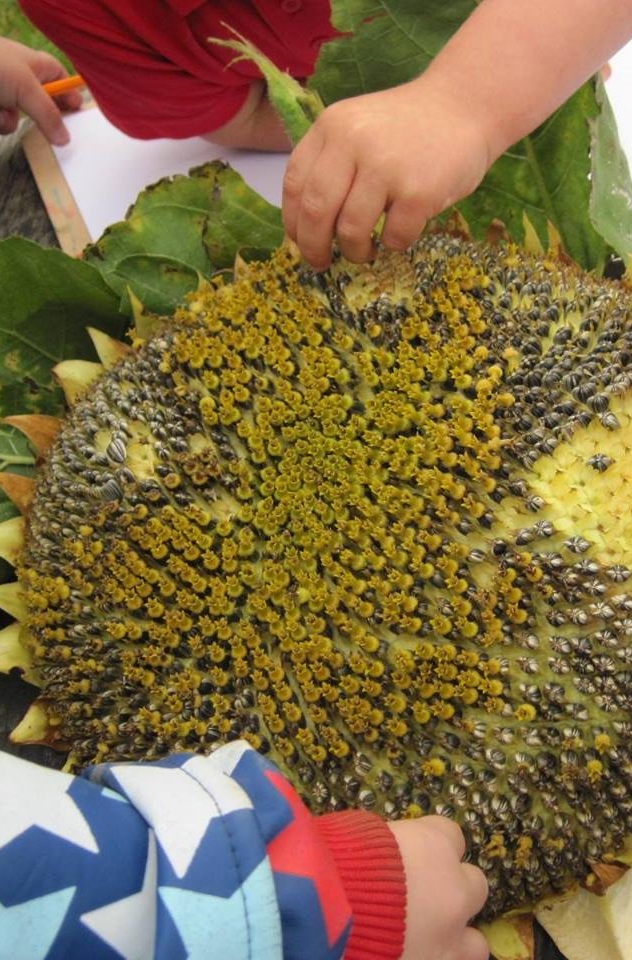 The Statutory FrameworkSection 1: 
Learning and Development
Section 1: 
Learning and Development considerations
Time for change
1.11 Practitioners must consider the individual needs, interests, and development of each child in their care, and must use this information to plan a challenging and enjoyable experience for each child in all areas of learning and development. 

1.12 Throughout the early years, if a child’s progress in any prime area gives cause for concern, practitioners must discuss this with the child’s parents and/or carers and agree how to support the child. 

1.13 For children whose home language is not English, providers must take reasonable steps to provide opportunities for children to develop and use their home language in play and learning, supporting their language development at home. 

1.14 This framework does not prescribe a particular teaching approach. Play is essential for children’s development, building their confidence as they learn to explore, relate to others, set their own goals and solve problems. Children learn by leading their own play, and by taking part in play which is guided by adults.
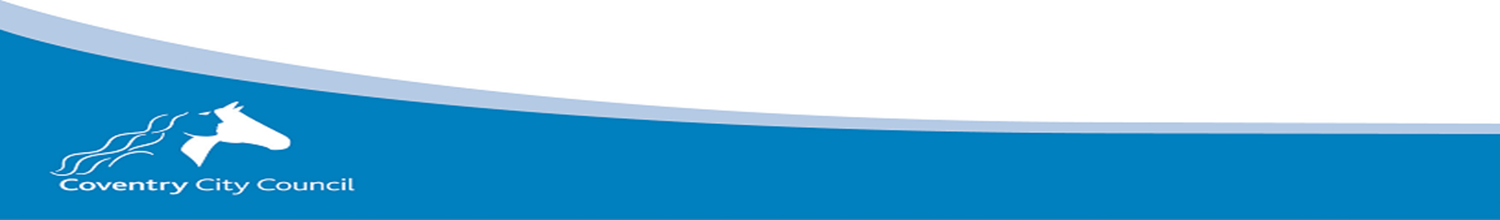 Section 1: 
Learning and Development considerations
Time for change
1.15 In planning and guiding what children learn, practitioners must reflect on the different rates at which children are developing and adjust their practice appropriately. 

The three characteristics of effective teaching and learning are: 

• playing and exploring - children investigate and experience things, and ‘have a go’ 
• active learning - children concentrate and keep on trying if they encounter difficulties, and enjoy achievements
 • creating and thinking critically - children have and develop their own ideas, make links between ideas, and develop strategies for doing things 

1.16 Each child must be assigned a key person (also a safeguarding and welfare requirement - see paragraph 3.27). 

1.17 A quality learning experience for children requires a quality workforce.
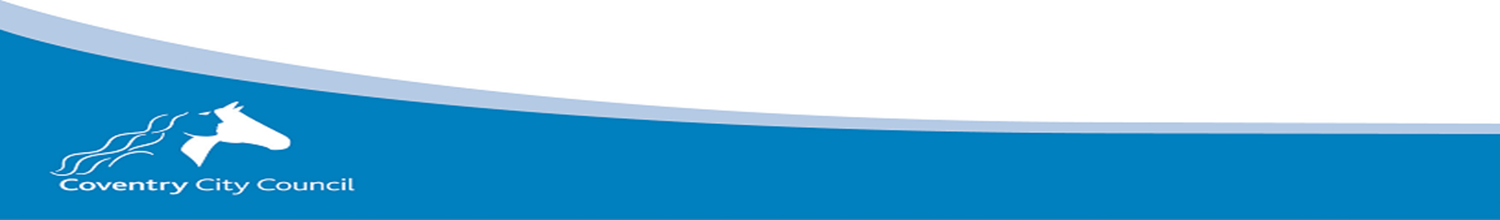 Section 1: 
The 7 areas of Learning and Development
Time for change
All areas of learning and development are important and inter-connected
What is required ?
Three areas are particularly important for building a foundation for igniting children’s curiosity and enthusiasm for learning, forming relationships and thriving. These are the prime areas: 
Communication and language 
Physical development 
Personal, social and emotional development 

Providers must also support children in four specific areas, through which the three prime areas are strengthened and applied. The specific areas are: 
Literacy 
Mathematics 
Understanding the world 
Expressive arts and design
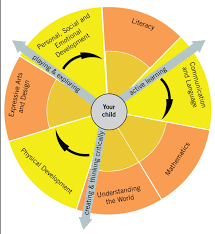 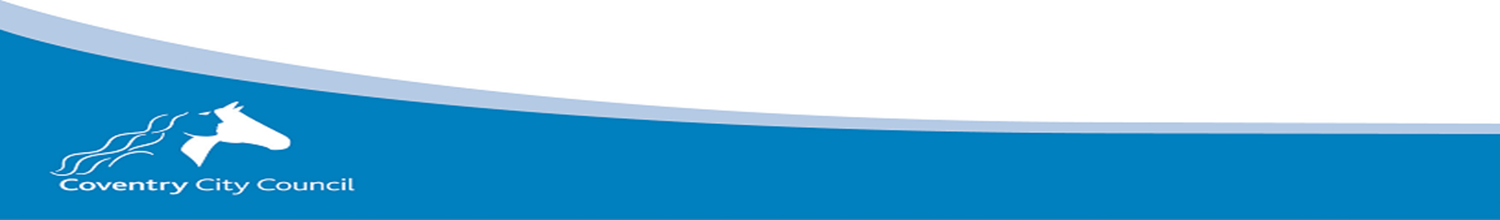 Section 1: 
The Educational Programmes
Time for change
What has changed? 

More depth has been added to all Educational Programmes 
There is a focus on early language and extending vocabulary throughout 
Detailed curriculum guidance on early years education from birth to end of Reception 
Exemplification material is planned
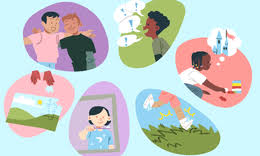 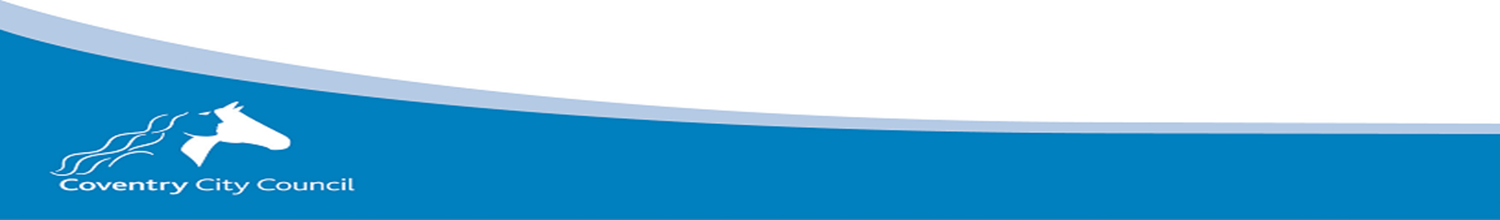 Cognitive & Social development
Section 1: 
The Educational Programmes
Time for change
Communication and Language

What is required ?
1.6. Educational programmes must involve activities and experiences for children, as set out under each of the areas of learning.  This is a top line view of what must be taught.
The development of children’s spoken language underpins all seven areas of learning and development. Children’s back-and-forth interactions from an early age form the foundations for language and cognitive development. The number and quality of the conversations they have with adults and peers throughout the day in a language-rich environment is crucial. By commenting on what children are interested in or doing and echoing back what they say with new vocabulary added, practitioners will build children's language effectively. Reading frequently to children, and engaging them actively in stories, non-fiction, rhymes and poems, and then providing them with extensive opportunities to use and embed new words in a range of contexts, will give children the opportunity to thrive. Through conversation, story-telling and role play, where children share their ideas with support and modelling from their teacher, and sensitive questioning that invites them to elaborate, children become comfortable using a rich range of vocabulary and language structures
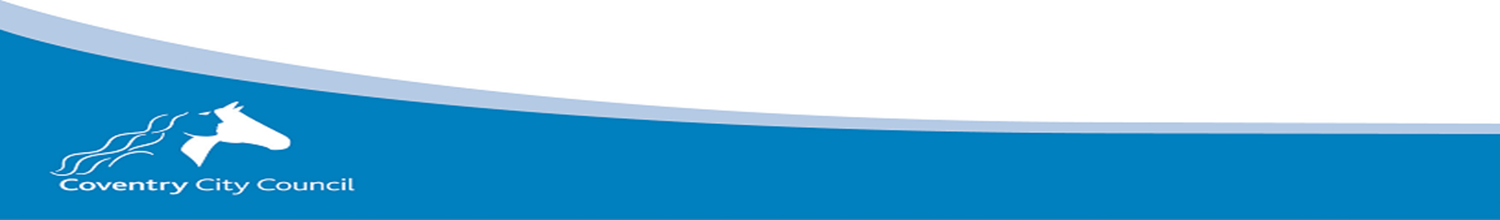 Section 1: 
The Educational Programmes
Time for change
What does the curriculum need to offer for children to meet this educational programme?
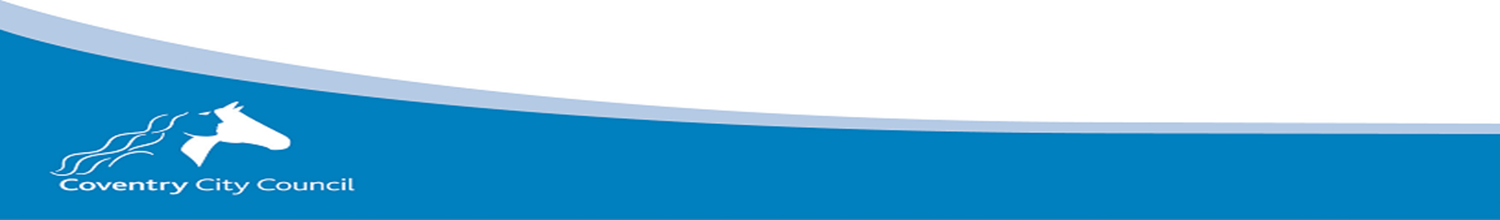 Section 1: 
The Educational Programmes
Time for change
The ethos and approach to learning & progress An example of our pedagogy
Educational Programme: Children need the ability to use a rich range of vocabulary and language structures

Note: What does this cohort need ? Recently, when reading ’Oliver’s Vegetables’ one of the children called every picture on the page, ‘peas’’ we noticed that many children didn’t have range of words for vegetables. 

Approach (pedagogy): We will support this through planning a curriculum using a system of core books, rhymes and songs including lots of shared book reading and very rich first- hand experiences, so that children are not only hearing and using that vocabulary, but in a context that is very meaningful. 
The adult role is crucial,  in the way we read the story with the children, the way we do role play around the story, go to the shops and buy fruit, explore the fruit and so on
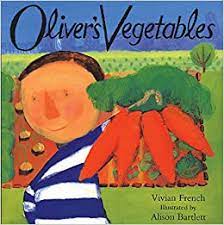 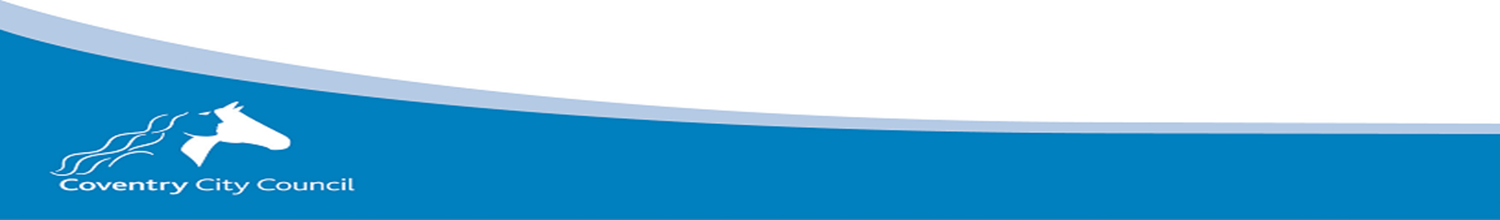 Julian Grenier: https://www.early-education.org.uk/news/interview-julian-grenier-early-years-foundation-stage-what-matters
Section 1: 
The Educational Programmes
Time for change
The ethos and approach to progress
Progress:  Progression in learning is a process of increasing sophistication, rather than covering a growing body of content. This is individual to each learner. It requires space for diversion, reinforcement and reflection as a learner’s thinking develops over time to new levels.
In thinking about progress, and designing a curriculum, we may consider:
What content do we need in a core book for September and then what content will we need in July? 
Can we see the progress in terms of vocabulary, complexity, a song that is more technical, greater melody and rhythm in Sept to July?

We can use progress maps, or knowledge banks to help us to think much more deeply about what we provide as practitioners to help children steadily make step by step progress though the year. Rather than as a tool to assess them by.
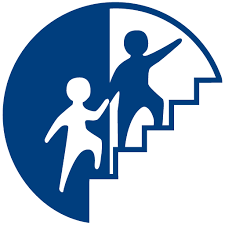 Julian Grenier: https://www.early-education.org.uk/news/interview-julian-grenier-early-years-foundation-stage-what-matters
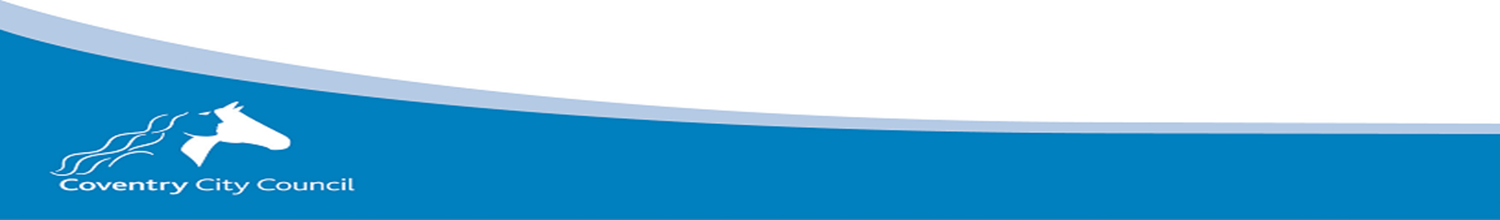 Section 1: 
The Educational Programmes
Time for change
Focusing attention where it is needed
If we look at percentages of how children are doing, we can gauge how well they are doing. We must remember the percentage gap of those children not achieving, and to focus our efforts on these children is key. 

Wider thinking around children needing support to catch up and keep up with the other children is essential. We must still focus on the individual children and think "What am I going to do to give a child intensive support to move them on?".

Julian also reflects on summer-born children - thinking developmentally, some children might be doing very well, but still might be behind an autumn-born child, because of their age. We must think “Is this child making the development and progress I want them to make at this stage?”
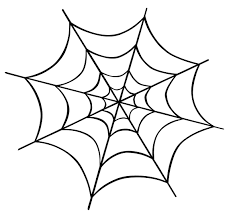 Julian Grenier: https://www.early-education.org.uk/news/interview-julian-grenier-early-years-foundation-stage-what-matters
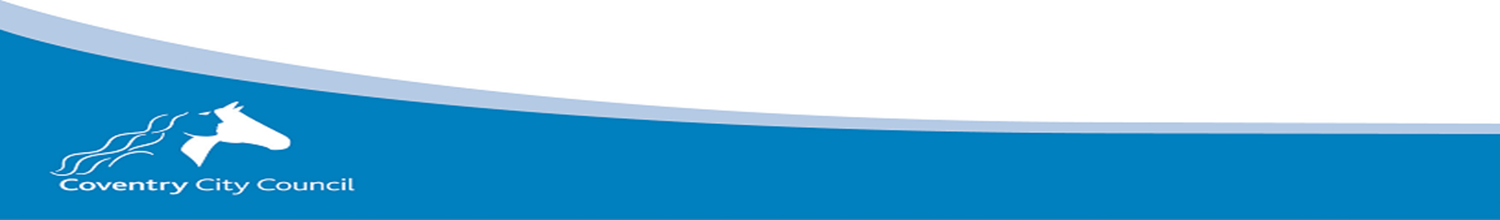 Section 1: 
The Early Learning Goals
Time for change
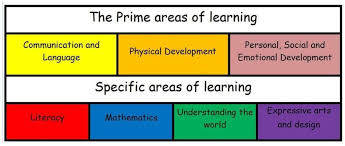 Reflection Question: 
Do all practitioners in the EYFS team have access sufficient training to develop and apply a deep knowledge of child development and learning from birth to five to curriculum design?
Can all practitioners to articulate their knowledge and professional judgement in the assessment of children?
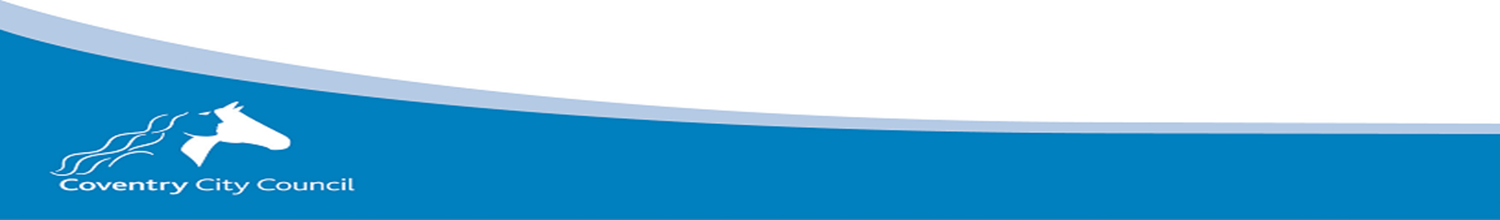 Section 1: 
The Early Learning Goals
Time for change
What has changed?
The early learning goals, which children must work towards achieving by the end of the academic year in which they turn five remain in place.
Communication and Language ELGs reduced to two. Listening, Attention and Understanding & Speaking

The ELGs under the Personal, Social and Emotional Development (PSED) area of learning have been reorganised under the headings: Self-Regulation, Managing Self and Building Relationships. These ELGs were formerly Managing Feelings and Behaviour, Self-confidence and Self-awareness and Making Relationships.

Under the Physical Development area of learning, the ELGs have become Gross Motor Skills and Fine Motor Skills. What was called the Health and Self-Care ELG has been absorbed within the PSED Managing Self ELG. 

The Mathematics ELGs are now Number and Numerical Patterns. There is no longer a Shape, Space and Measure ELG. 

There is no longer an ELG for Technology, with Understanding the World now focussing children’s understanding of Past and Present, People, Cultures and Communities and The Natural World.
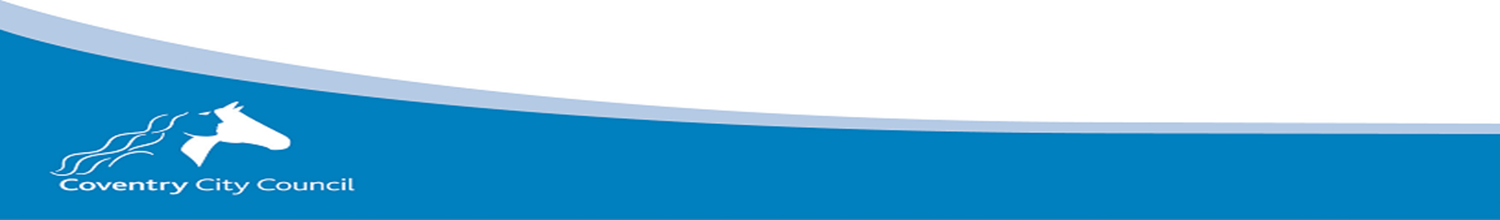 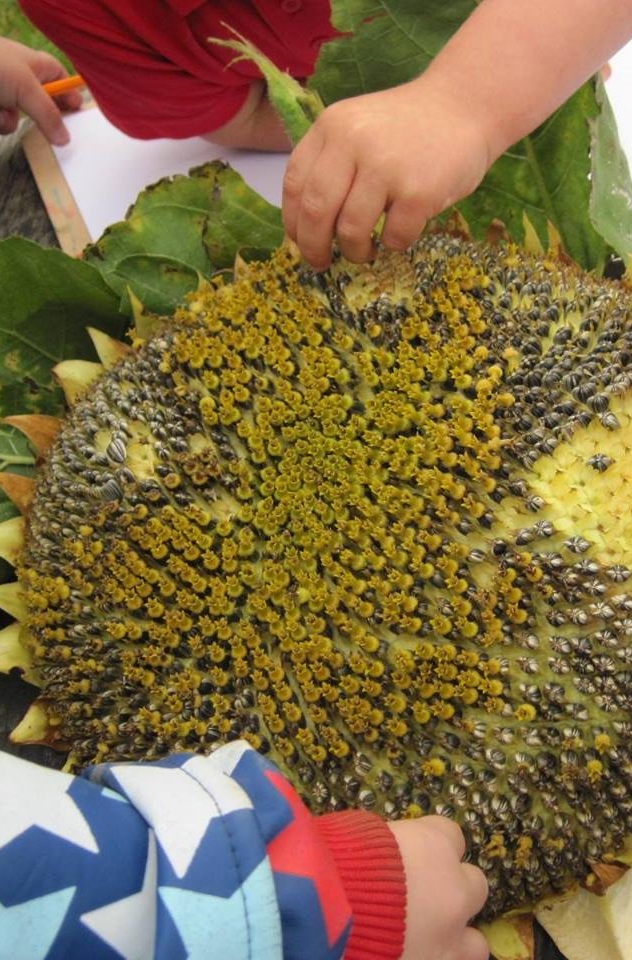 The Statutory FrameworkSection 2:
Assessment
Section 2: 
Assessment
Time for change
Progress check at age 2
This is the only statutory assessment that people working with pre-reception children will need to carry out.
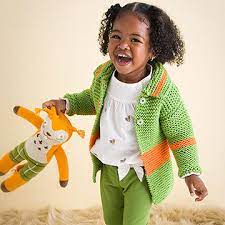 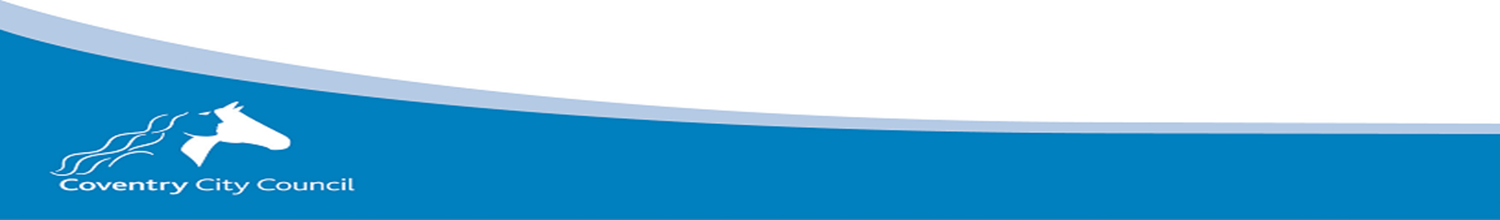 Section 2: 
Assessment
Time for change
Reception Baseline Assessment
A new assessment to be administered in all primary infant and first schools in England to children in Reception classes within their first 6 weeks of Reception class.
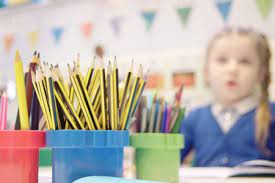 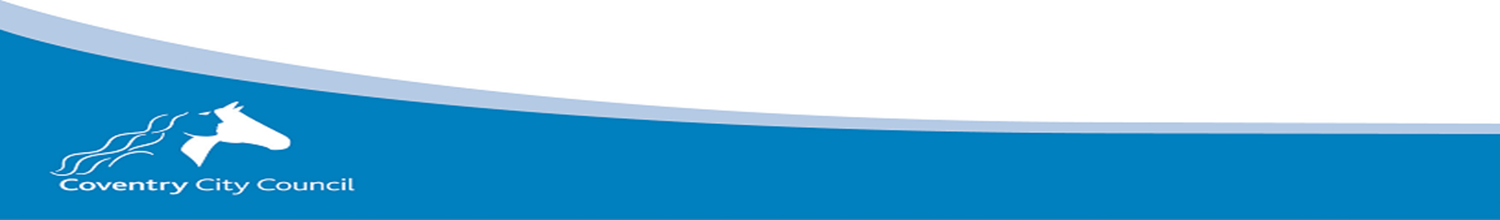 Section 2: 
Assessment
Time for change
Early Years Foundation Stage Profile (EYFSP)

Key changes:
Specific guidance that practitioners assessing pupils’ progress should rely on their own professional judgement and should not be required to prove their judgements with physical evidence. 
Focus on a ‘best fit’ judgement for each ELG.
Removal of the ‘exceeding’ criteria for the EYFSP
Removal of the LAs statutory duty to moderate the EYFSP in 25% of schools
Commenting on the Characteristics of Effective Teaching and Learning and passing this onto the Year 1 teacher is now optional.
Tracking and data collection should be limited to that which is relevant and informs planning
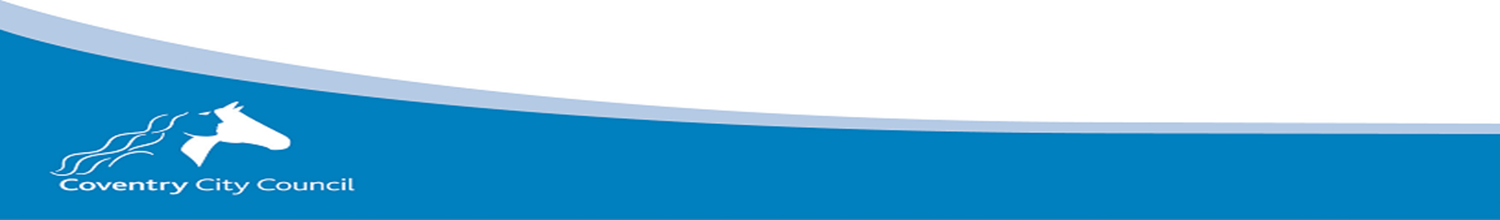 Section 2: 
Assessment
Time for change
Partnership with Parents and Carers
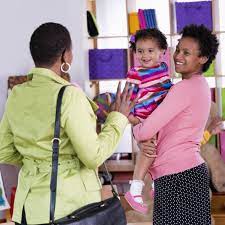 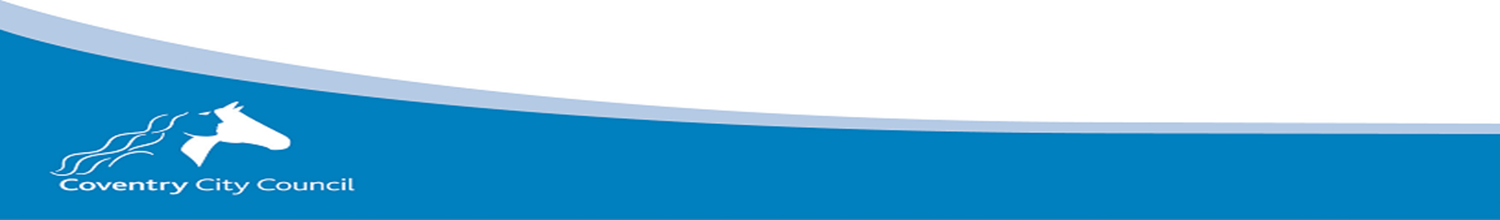 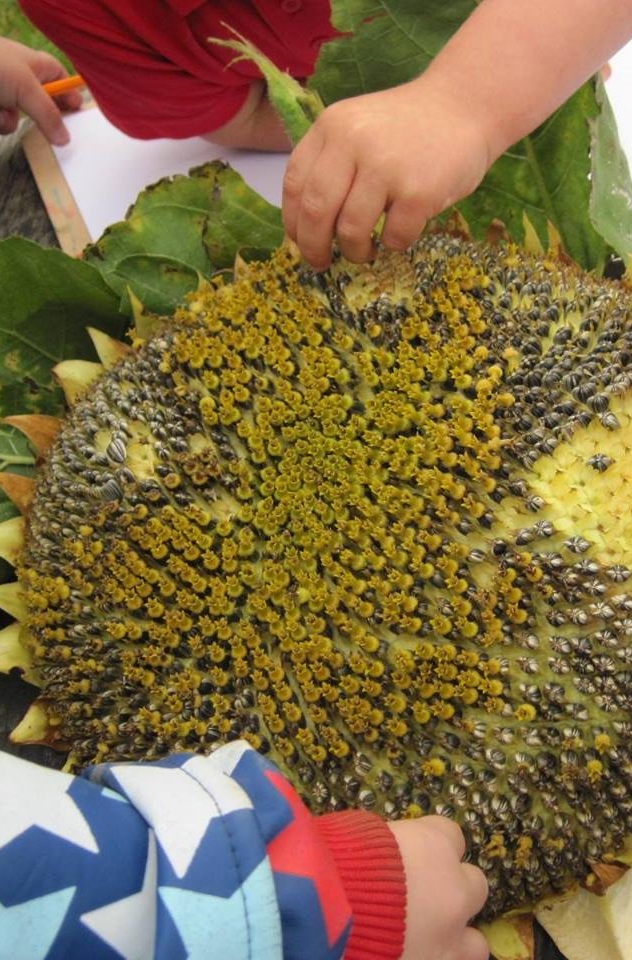 The Statutory FrameworkSection 3:
The Safeguarding and Welfare requirements
Section 3: 
The Safeguarding and Welfare Requirements
Time for change
Child protection 
Suitable people 
Staff qualifications, training, support and skills 
Key person 
Staff: child ratios: all providers (including childminders) 
Health 
Managing behaviour 
Safety and suitability of premises, environment and equipment 
Special educational needs 
Information and records
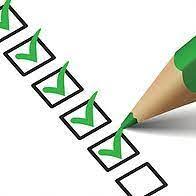 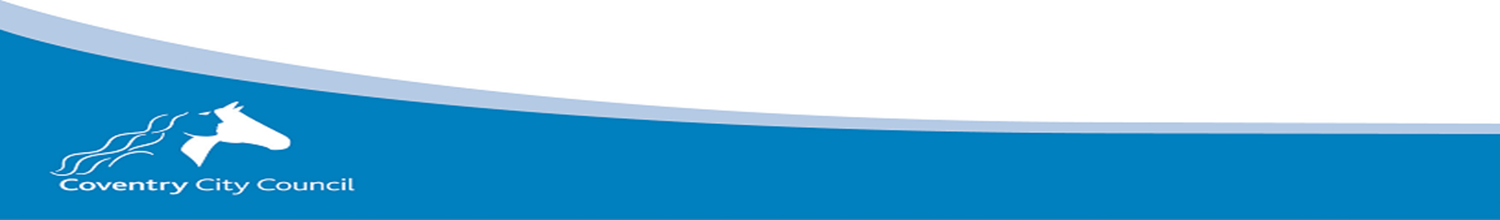 Section 3: 
The Safeguarding and Welfare Requirements
Time for change
New addition: Oral Health
The requirement within the EYFS framework to ‘promote the good health of children’ will explicitly include oral health 

 All other areas of safeguarding requirements remain unchanged 

Supervised Toothbrushing is not expected
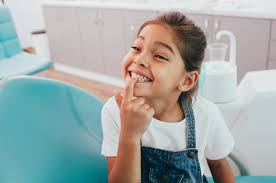 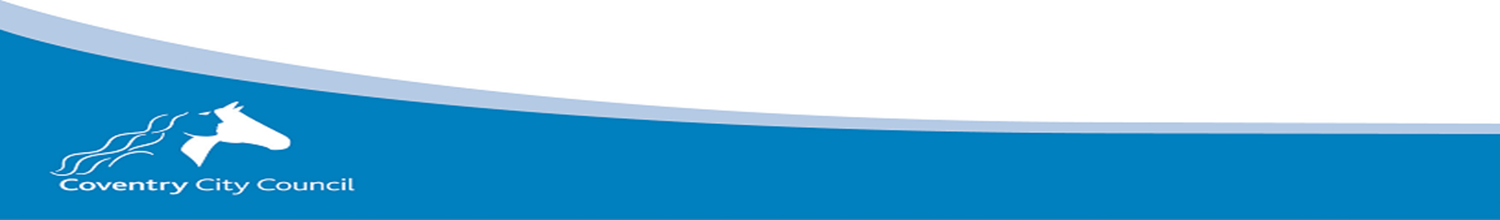 Section 3: 
The Safeguarding and Welfare Requirements
Time for change
Ratios and Qualification levels
Refresh your understanding of these on page 29 of the new EYFS Statutory Framework 2021.
Qualifications: Staff must hold full and relevant qualifications: If in doubt – please use the DfE qualification checker  https://www.gov.uk/guidance/early-years-qualifications-finder
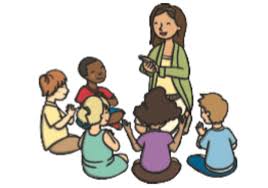 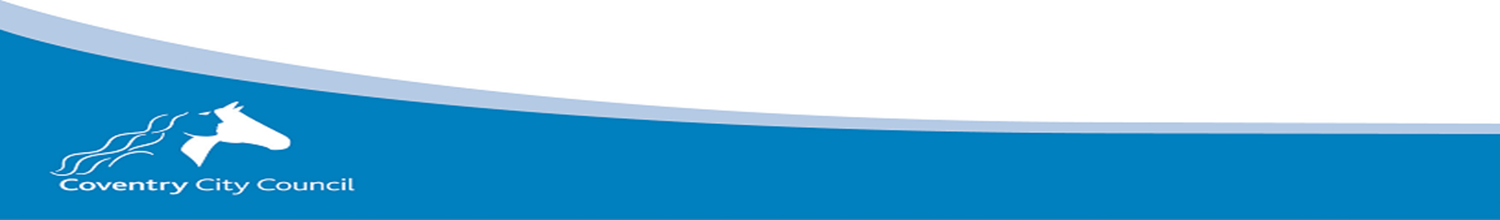 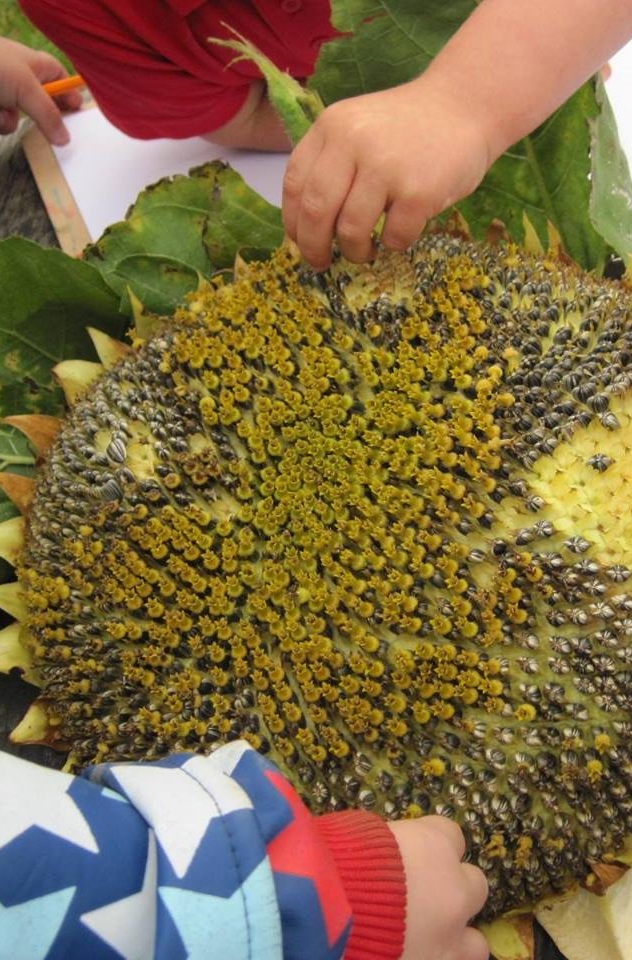 Development Matters
2020
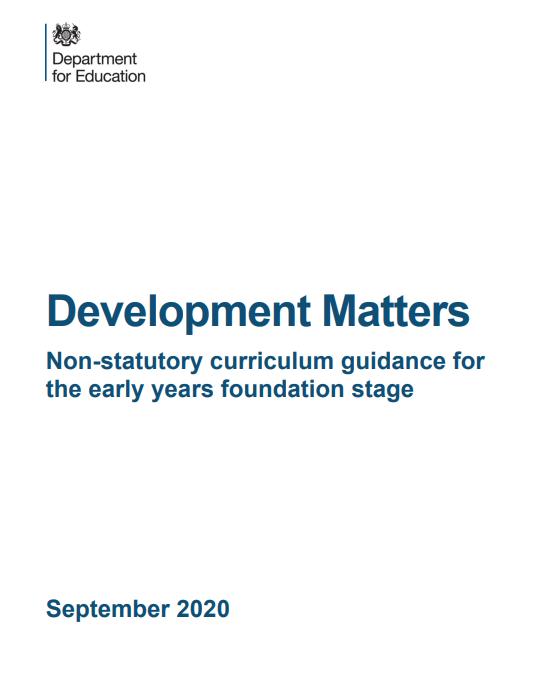 Development Matters
The Purpose
The main purpose is to help practitioners assess each child’s level of development.
 
Accurate assessment helps practitioners to make informed decisions about what a child needs to learn and be able to do next. The document is not a tick list for generating lots of data. You can use your professional knowledge to help children make progress without needing to record lots of next steps.

The guidance should be used to check that children are secure in all the earlier steps of learning before looking at their ‘age band’.

Depth in learning matters much more than moving from one band  to the next or trying to cover everything. A child's learning is secure if they show it consistently and in a range of different contexts.
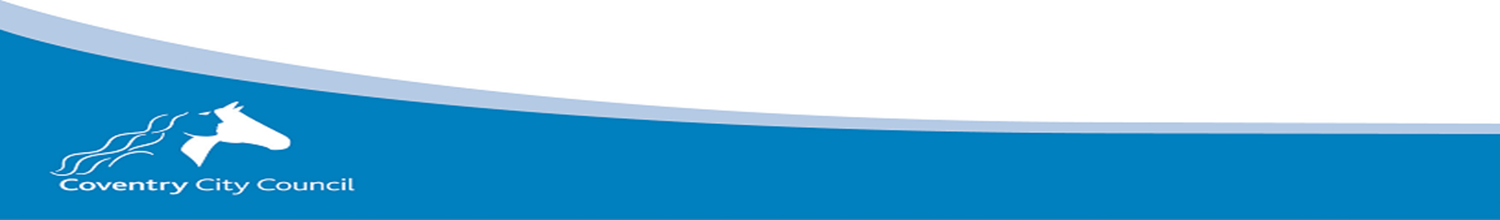 Development Matters 2020
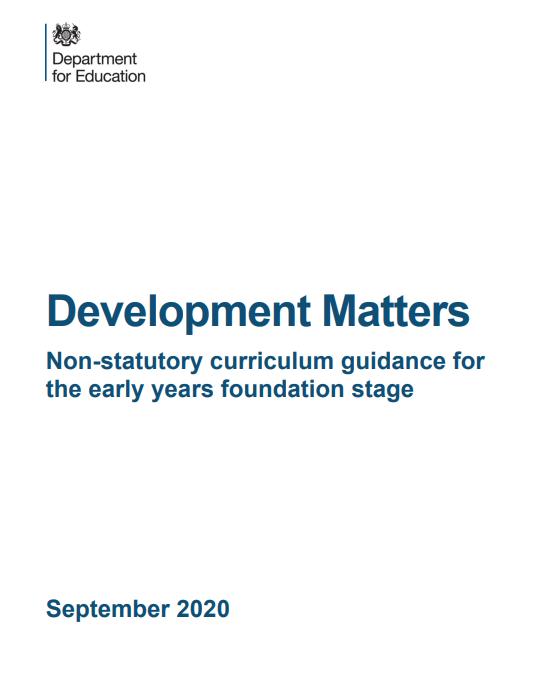 7 Features of Effective Practice
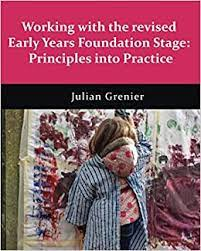 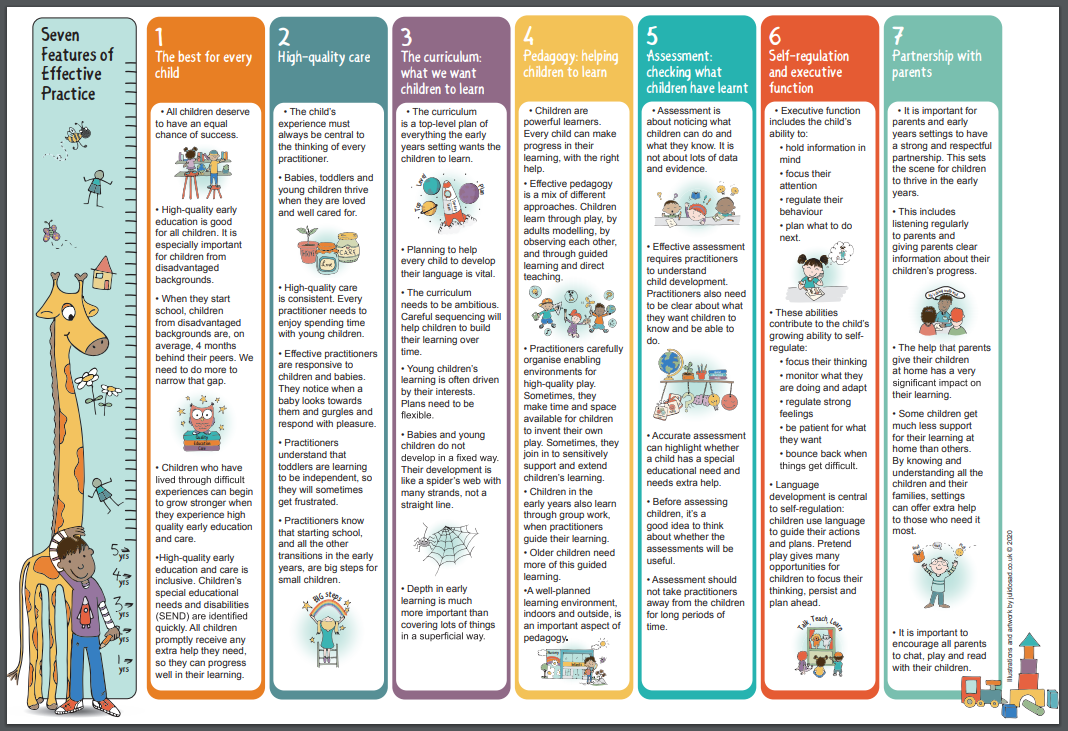 http://development-matters.org.uk/wp-content/uploads/2020/10/Working-with-the-revised-Early-Years-Foundation-Stage-Principles-into-Practice-.pdf  page 12 and page 13​
Development Matters
Characteristics of Effective Teaching and Learning
Three characteristics of effective teaching and learning

Playing and exploring - children investigate and experience things, and ‘have a go’
Active learning - children concentrate and keep on trying if they encounter difficulties, and enjoy achievements 
Creating and thinking critically - children have and develop their own ideas, make links between ideas, and develop strategies for doing things
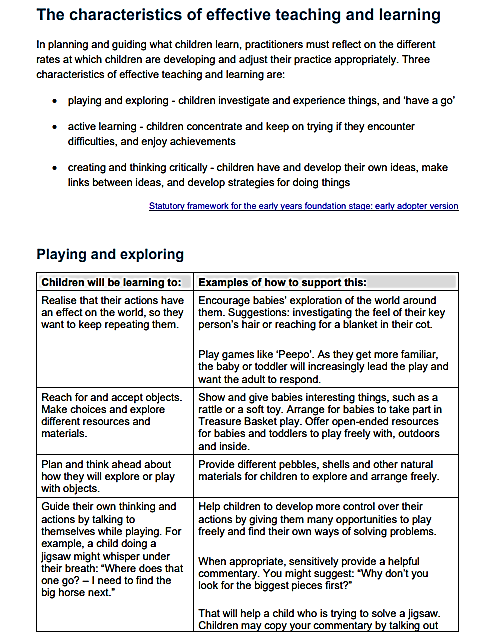 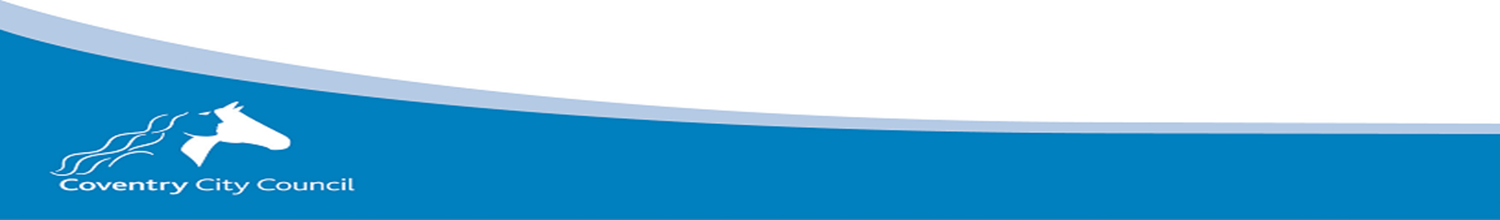 Development Matters
Communication and Language Focus
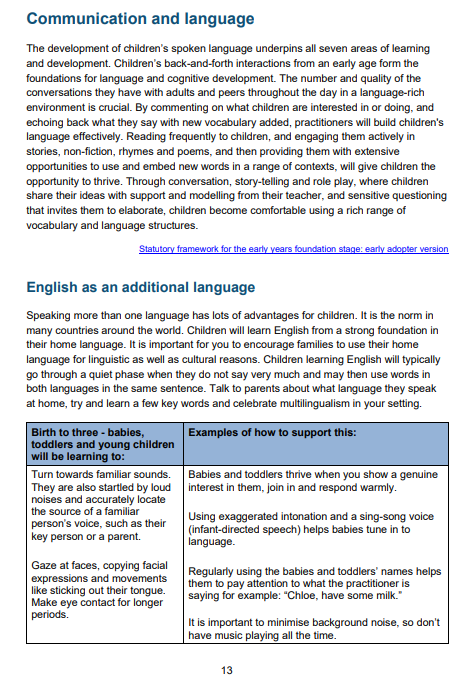 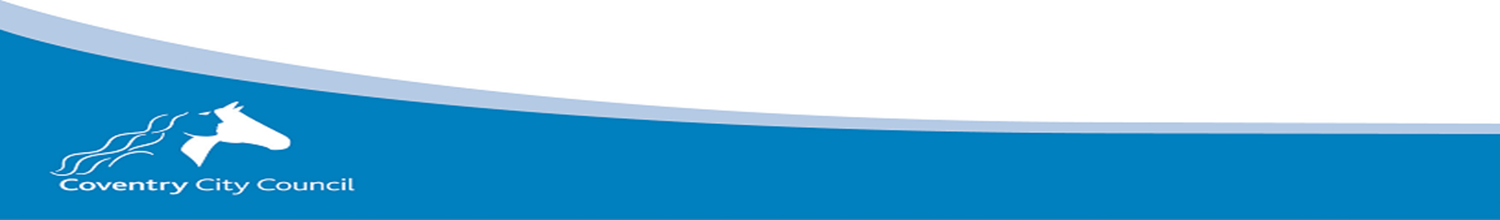 Development Matters
English as an Additional Language
Speaking more than one language has lots of advantages for children. It is the norm in many countries around the world. 

Children will learn English from a strong foundation in their home language. It is important for you to encourage families to use their home language for linguistic as well as cultural reasons. 

Children learning English will typically go through a quiet phase when they do not say very much and may then use words in both languages in the same sentence. 

Talk to parents about what language they speak at home, try and learn a few key words and celebrate multilingualism in your setting.
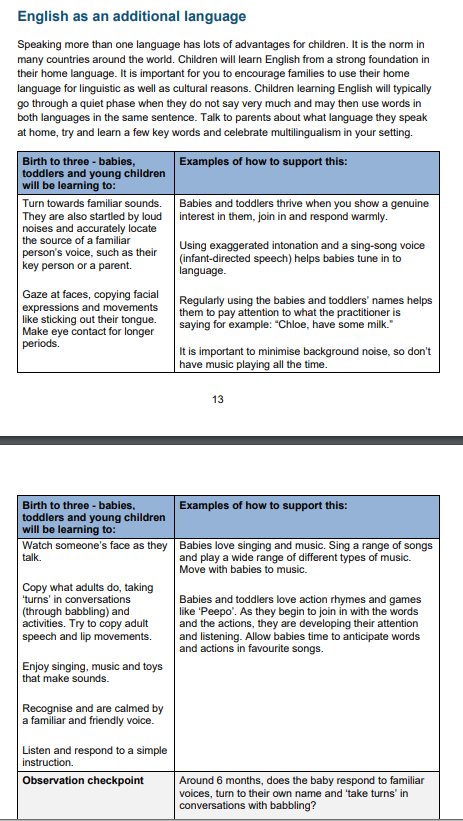 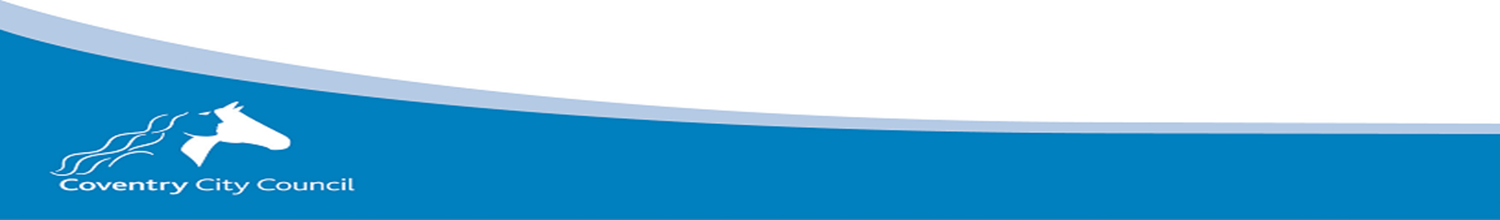 Educational Programmes
Located in Statutory Framework and Development Matters. 
These outline the learning that should be covered within the curriculum
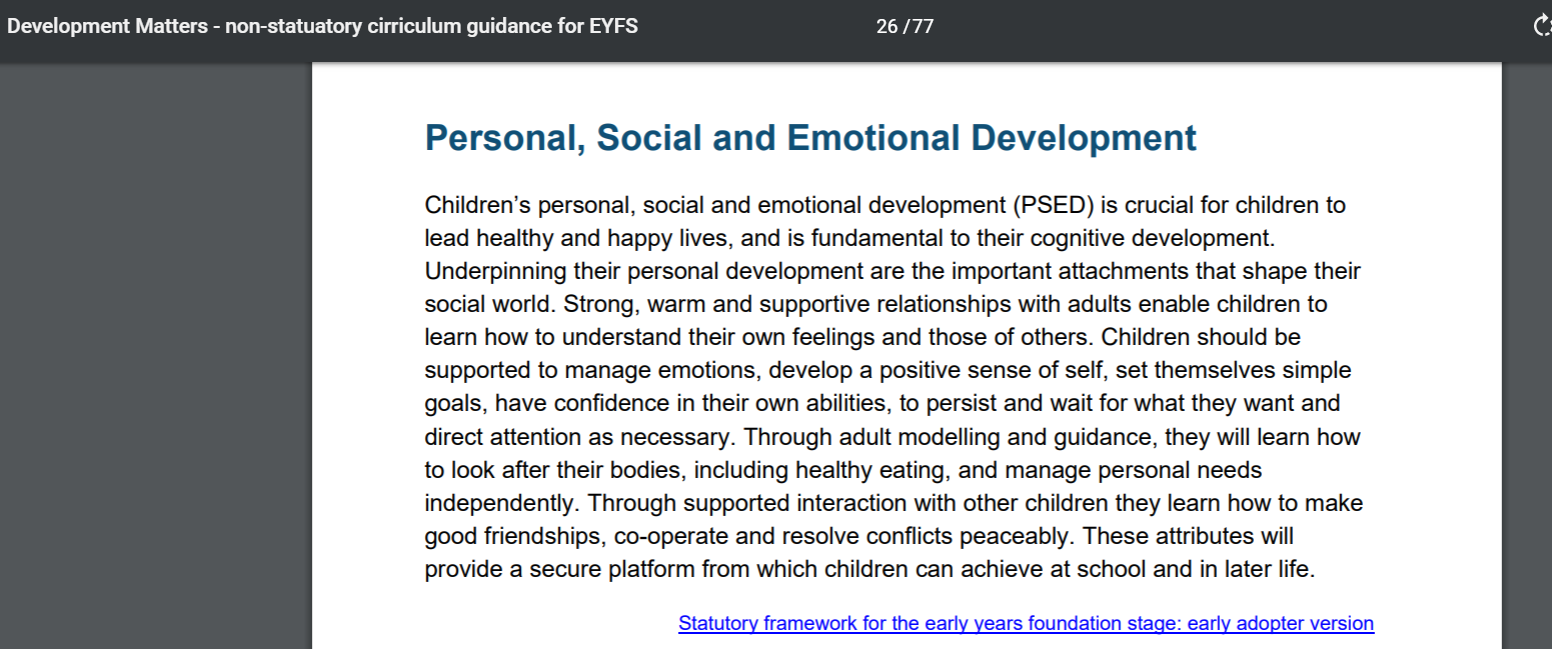 Educational programmes must involve activities and experiences for children, as set out under each of the areas of learning
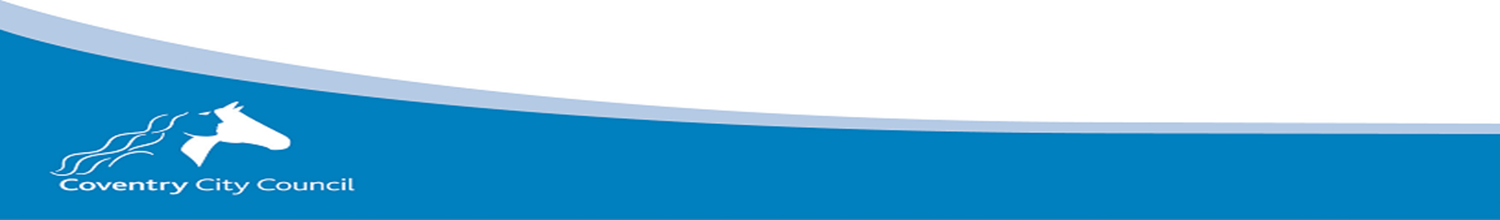 Development Matters 2020
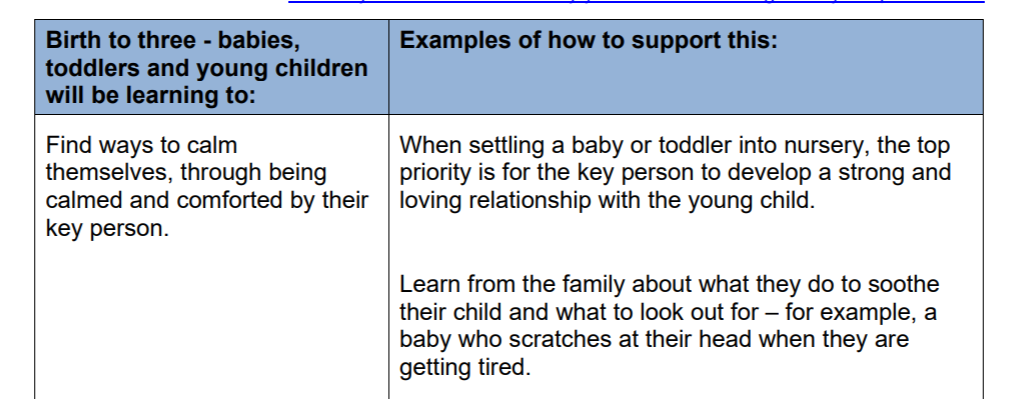 Each of the 7 areas of learning are organised into 3 sections:
Birth to 3
3 and 4 year olds
Children in reception

Observation Checkpoints:
Identifies typical milestone indicators
Supports holistic picture of a child’s progress

Assessment:
Children are either ‘on track’ or ‘not on track’ 
Knowledge of what children know and can do 
Secure understanding of child development supports the child to reach their full potential
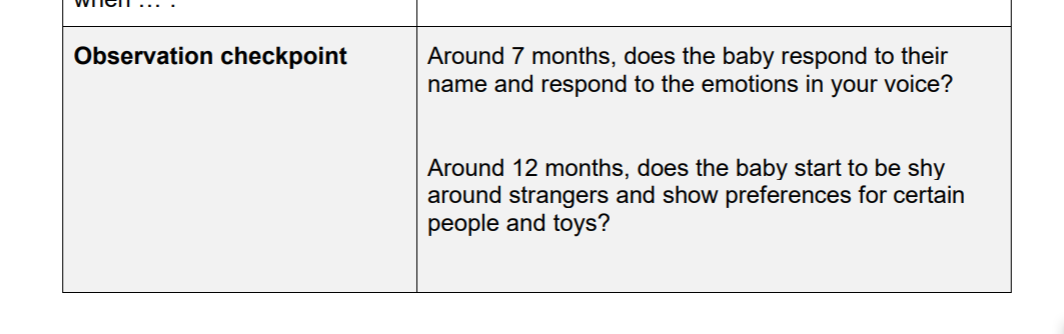 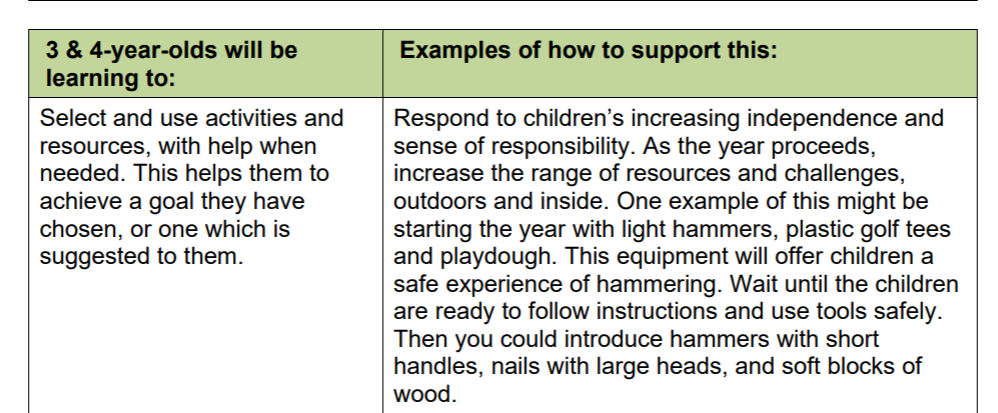 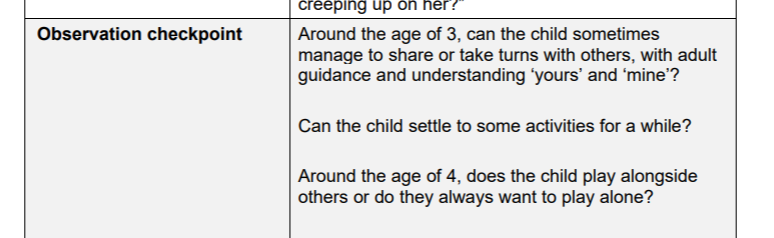 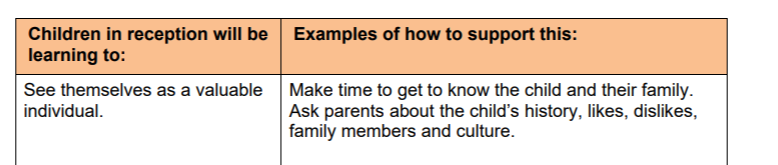 Development Matters is not a curriculum or an assessment check list
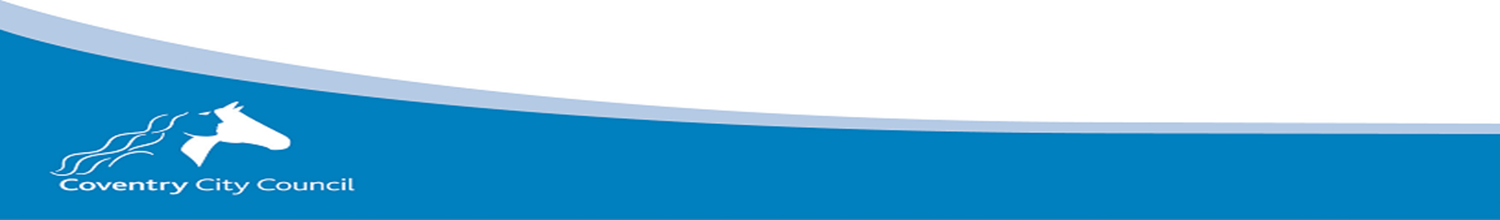 Birth to 5 Matters
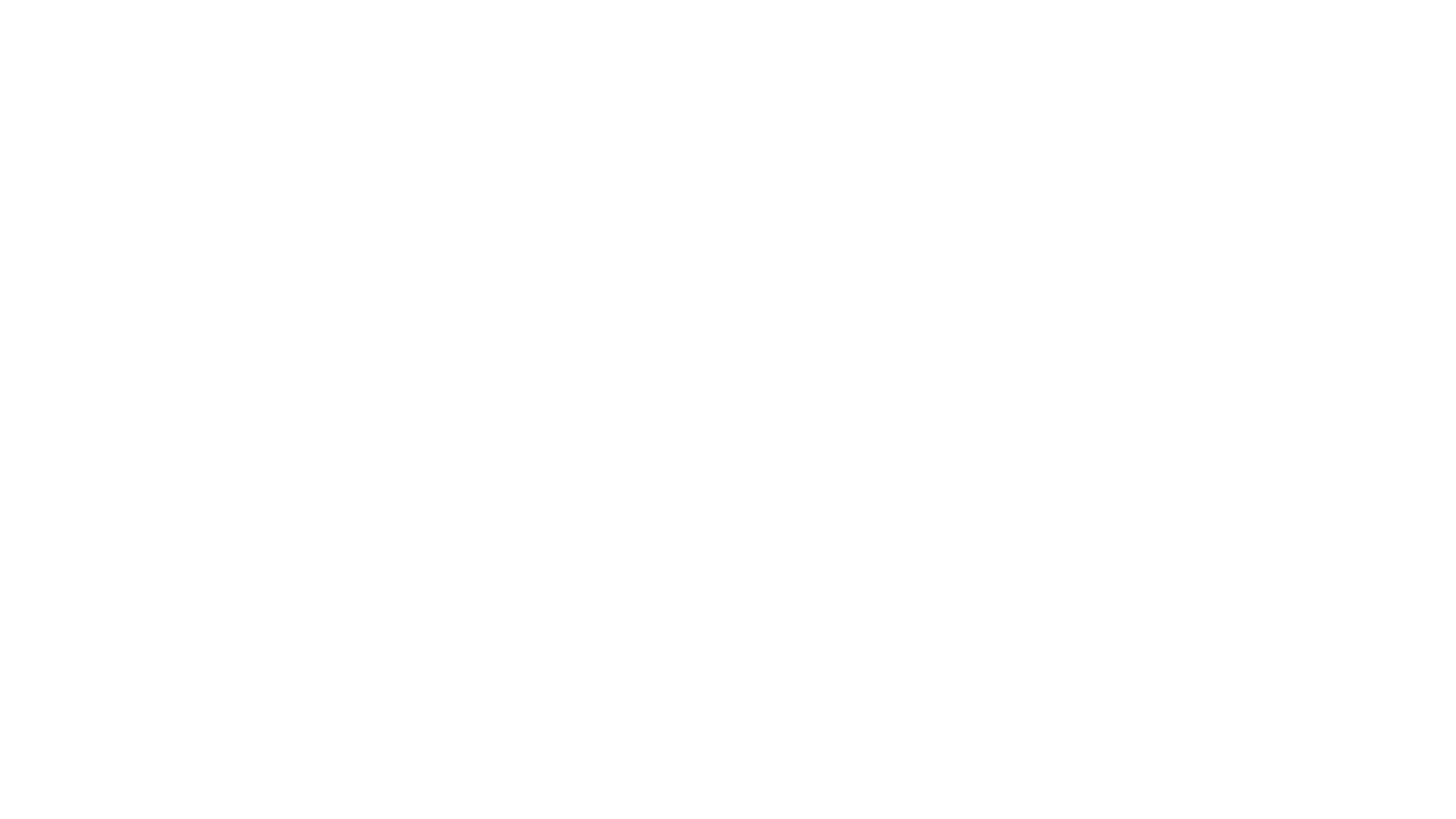 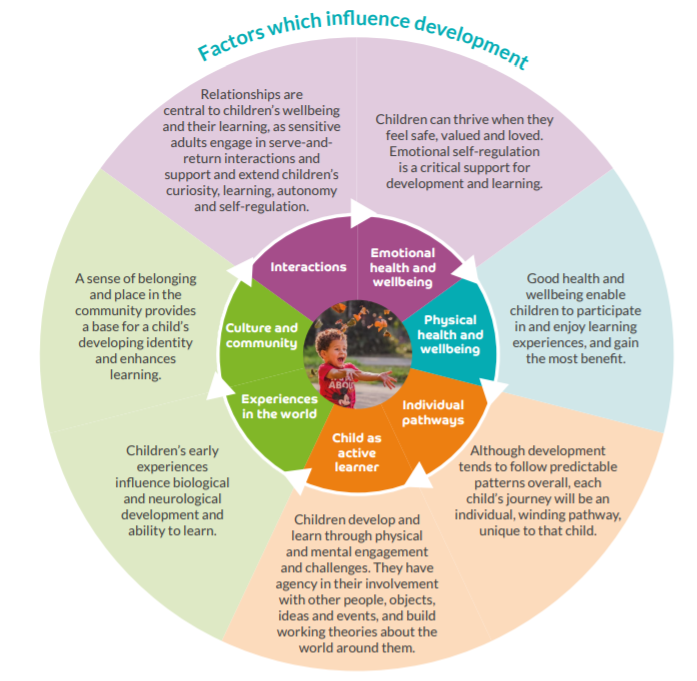 Guidance to support children’s progress towards all of the Early Learning Goals.
Rooted in child development to support children’s progress
Set out in developmental ‘phases’ rather than age bands
Includes the 4 key principles of the EYFS.
Promotes inclusion, play, care and the importance of the role of the adult.
Can be used alongside Development Matters to support a holistic view of the child
Tool to support the development of curriculum and pedagogy
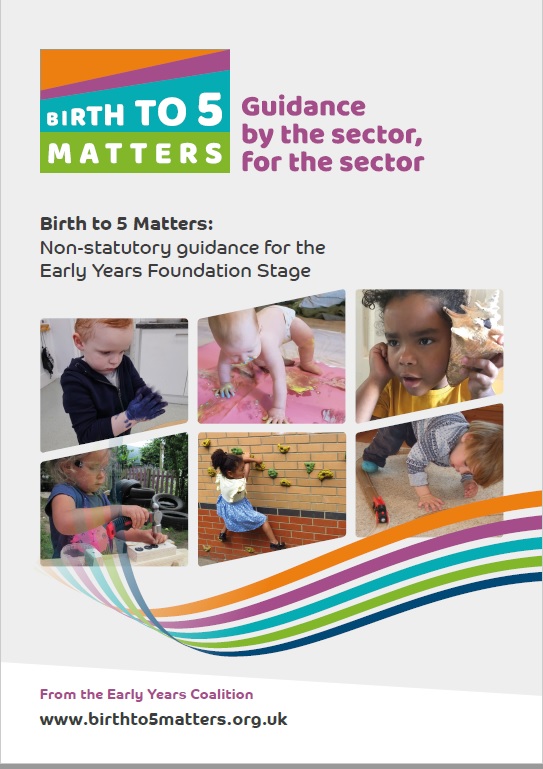 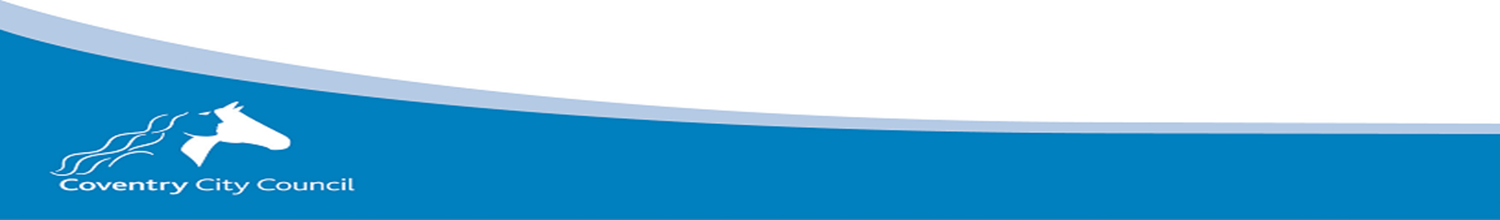 Ofsted
Ofsted evaluates the overall quality and standards of provision.
This is unchanged, but there is a greater emphasis on the curriculum
Leaders and teachers should be able to articulate: 
What the curriculum is and what shaped its design
What the children are learning, not what they are doing
What the impact of the curriculum is on the children’s progress
What children know and can do
A robust knowledge of child development
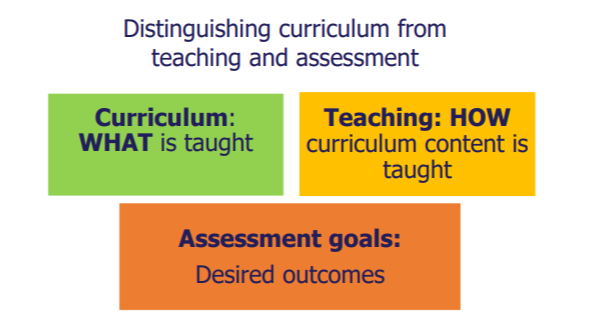 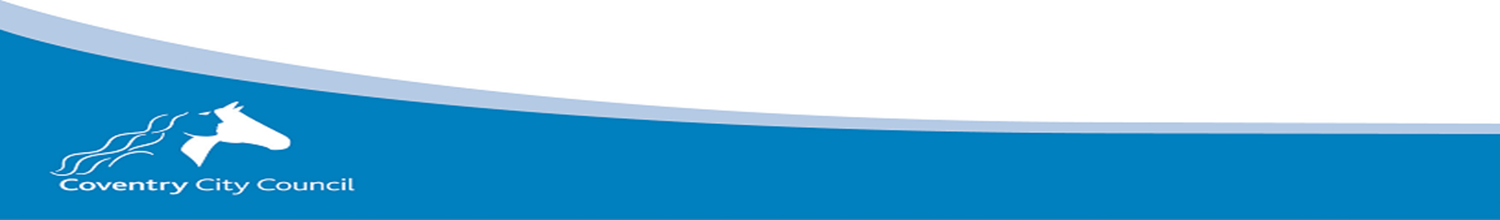 Starting points: 4 principles and  effective practice section
7 areas of learning and development in the EYFS with 7 Educational Programmes which outline what children must be taught
The early years foundation stage profile is an assessment at the end of reception against the 7 areas of learning and development. It is organised into smaller sub sections called 'aspects'
Reception Baseline Assessment:  - the beginning of the reception year
Characteristics of Effective Learning: 'learning behaviours' which focus on how children learn at this age
Leaders and practitioners determine the content of the curriculum to meet the content of the educational programmes
Clear focus on the development of language and communication and practitioner interaction
Assessment should be proportionate and consider what type of assessments will inform teaching ?
Development Matters is a non-statutory guide to support curriculum design and aid assessment, not determine what is assessed
In summary
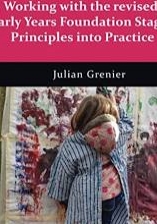 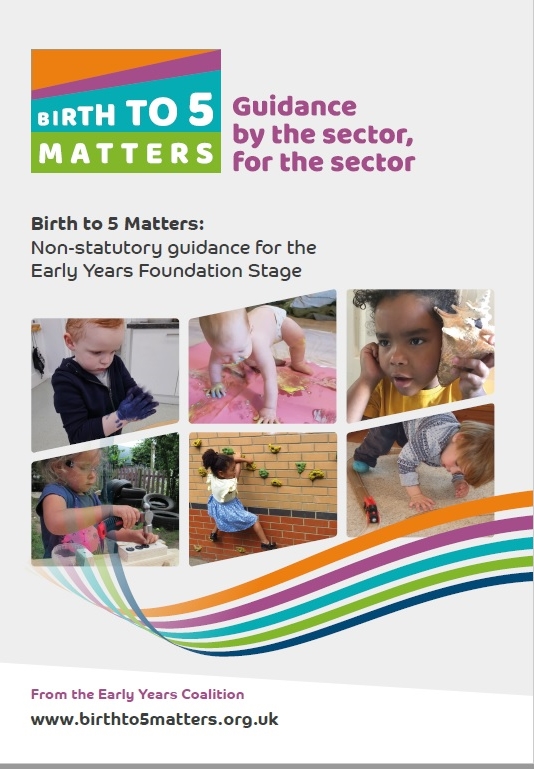 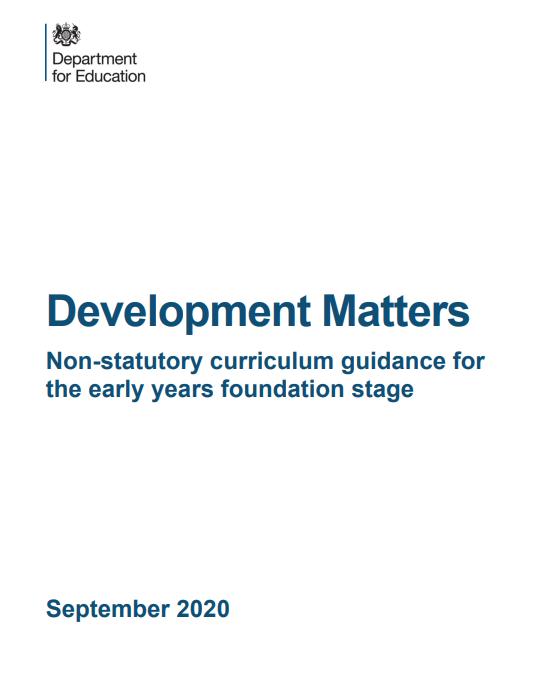 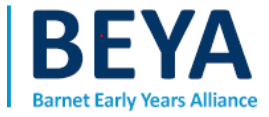 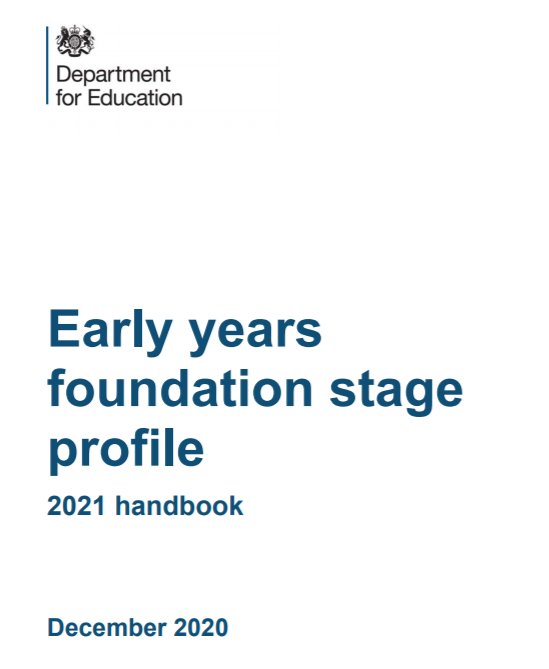 Recommended Reading
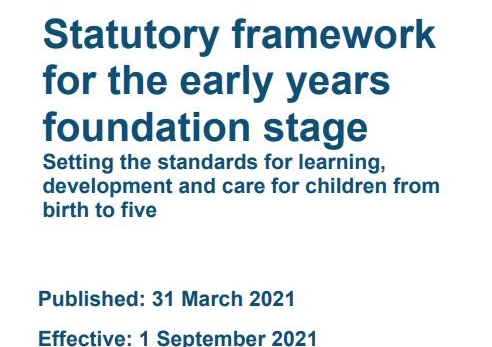 Recommended Reading
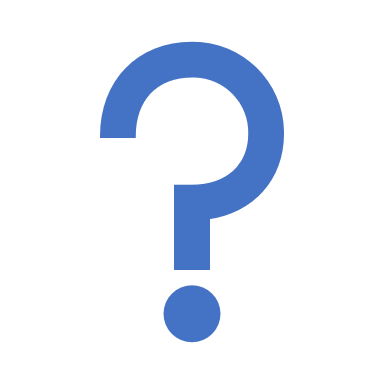 Any Questions?
Thank you for attending
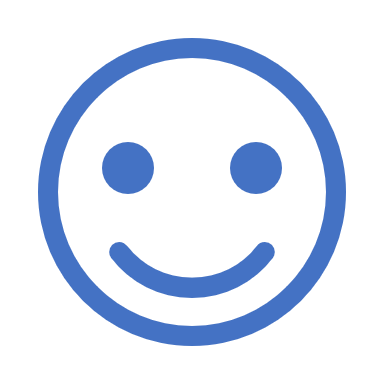